Nanoflare Properties in the Solar Corona
Nicholeen Viall, (NASA/GSFC)
With thanks to Stephen Bradshaw (Rice University), James Klimchuk (NASA/GSFC), ISSI Coronal Heating Team, Coronal Loops Workshops
We thank the SDO/AIA team for the use of these data. This research was supported by a NASA Heliophysics GI.
[Speaker Notes: Jim and I did a series of papers on time lag method and its applications; bradshaw and I then took hjis AR model, my timelag method analysis to it]
What are the Properties of Coronal Heating on the Sun?
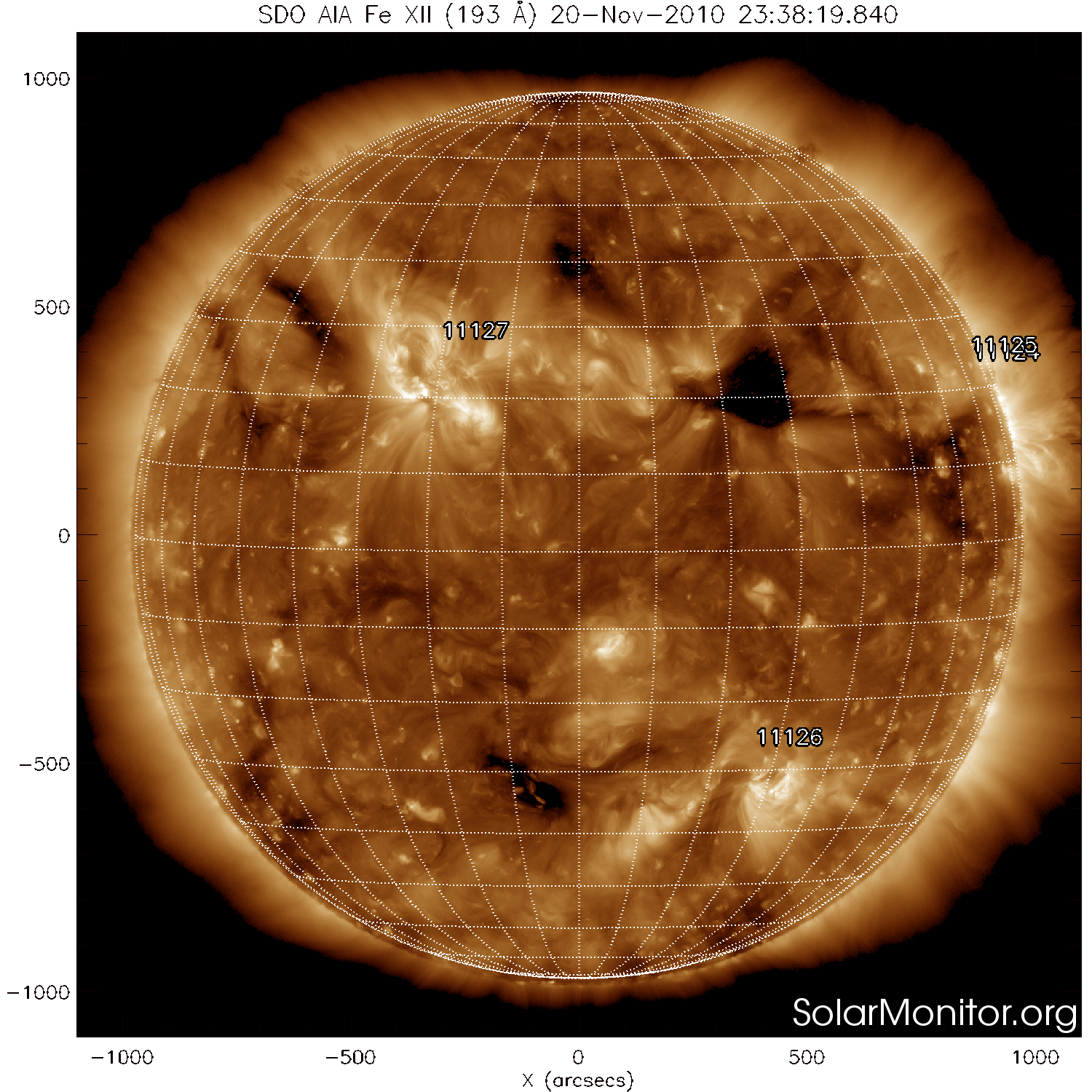 Nanoflare – Impulsive burst of energy (Klimchuk 2006)
[Speaker Notes: All we can say so far is impulsive bursts, don’t know mechanism yet (so lets figure out what paremeter space is)]
We can get information on the recurrence time of energy release from the thermal evolution in SDO/AIA emission
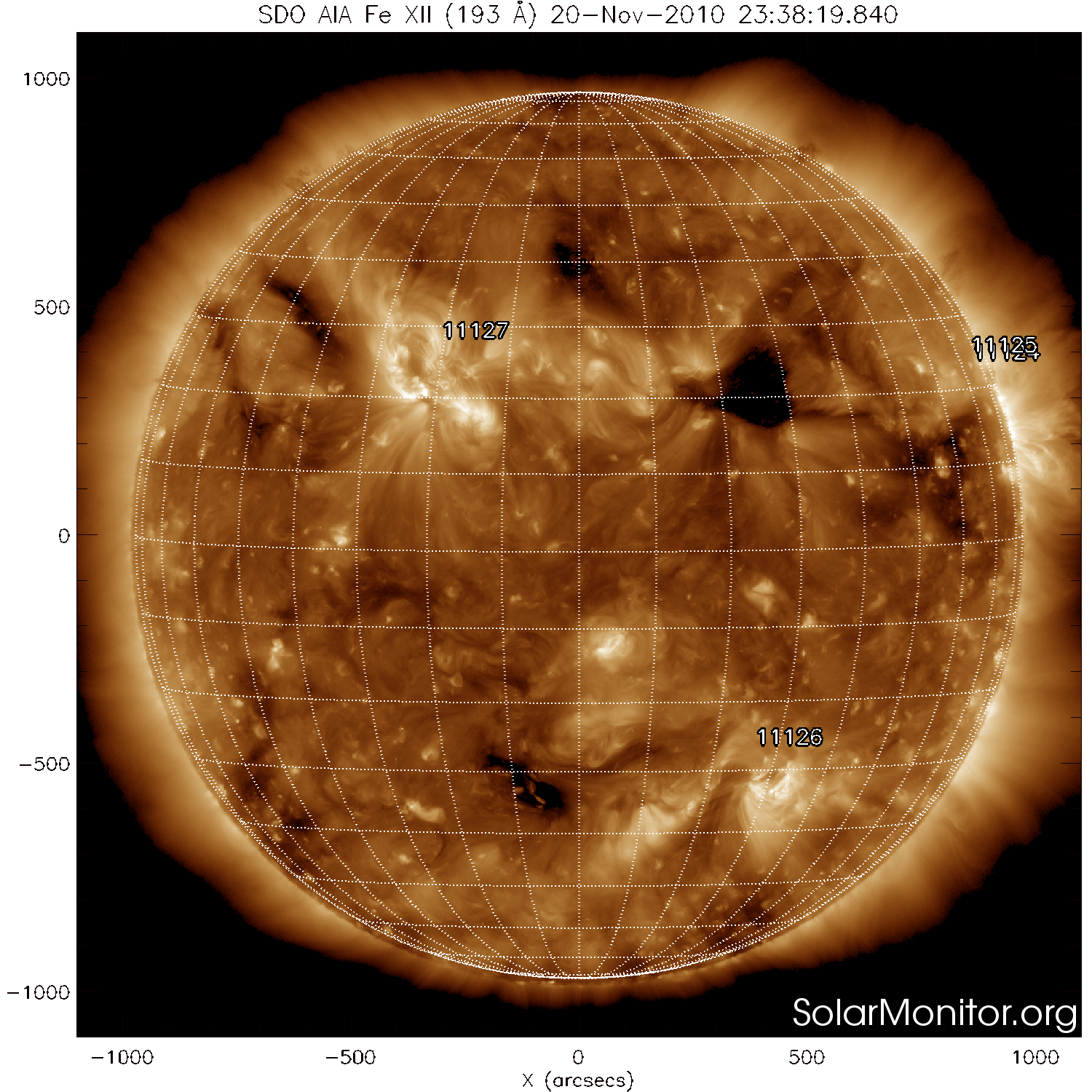 We find that the observations are best reproduced with heating that recurs every ~ 2000s per flux tube, where there is a distribution of energies and recurrence times

We address question with SDO/AIA – timelag technique can be applied to any multi-wavelength data
[Speaker Notes: All we can say so far is impulsive bursts, don’t know mechanism yet (so lets figure out what paremeter space is)]
The details of the timing of energy release on a given flux tube have observable thermal consequences
SDO/AIA Light Curves
Coronal Plasma Evolution
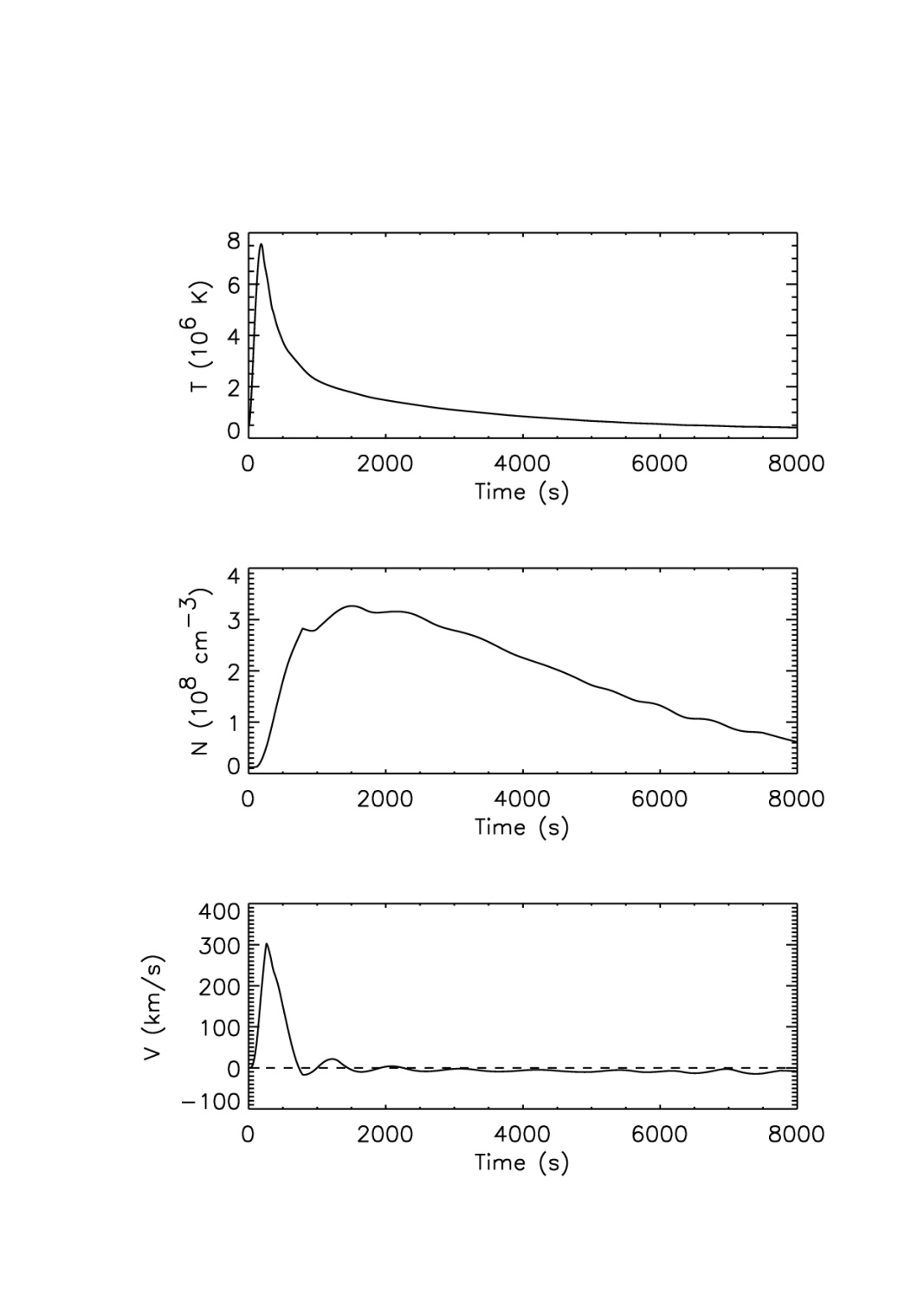 335 Å, ~ 3 MK
Temperature
211 Å, ~ 2 MK
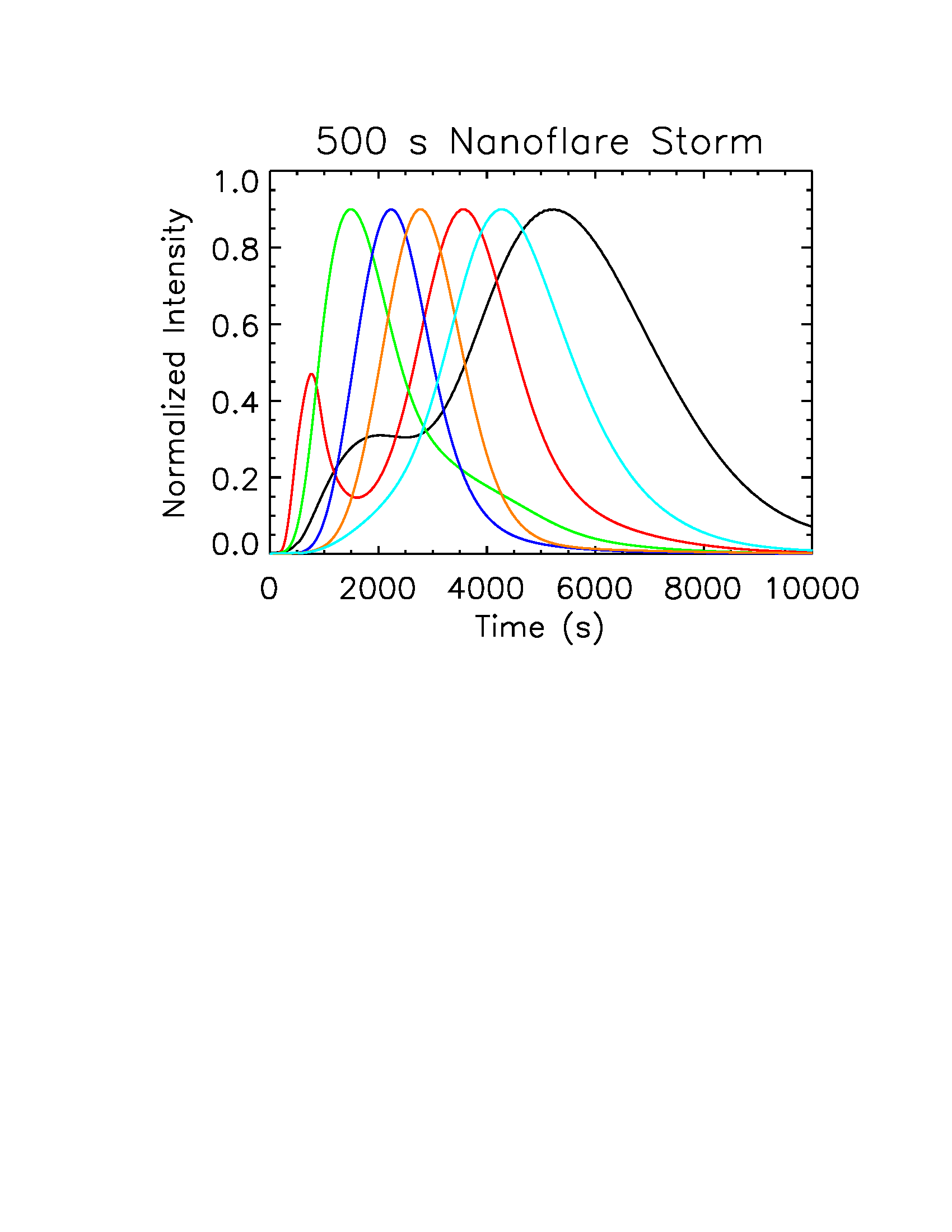 131 Å, ~0.5 MK
335
94
193
211
171
131
Density
Viall & Klimchuk 2011
Impulsive heating: only see cooling phase
[Speaker Notes: Modeled here; ugarte urra Amy etc countless observations]
Cross Correlation = Cooling Time
Δt, Time Lag between 335 Å and 211 Å
Cooling time from 
335 Å (~3 MK) to 211 Å (~2 MK)
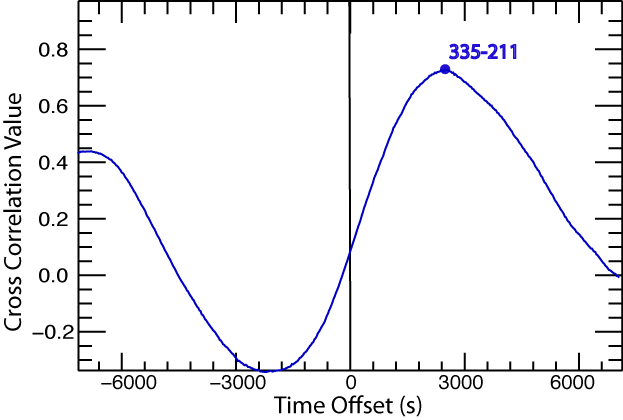 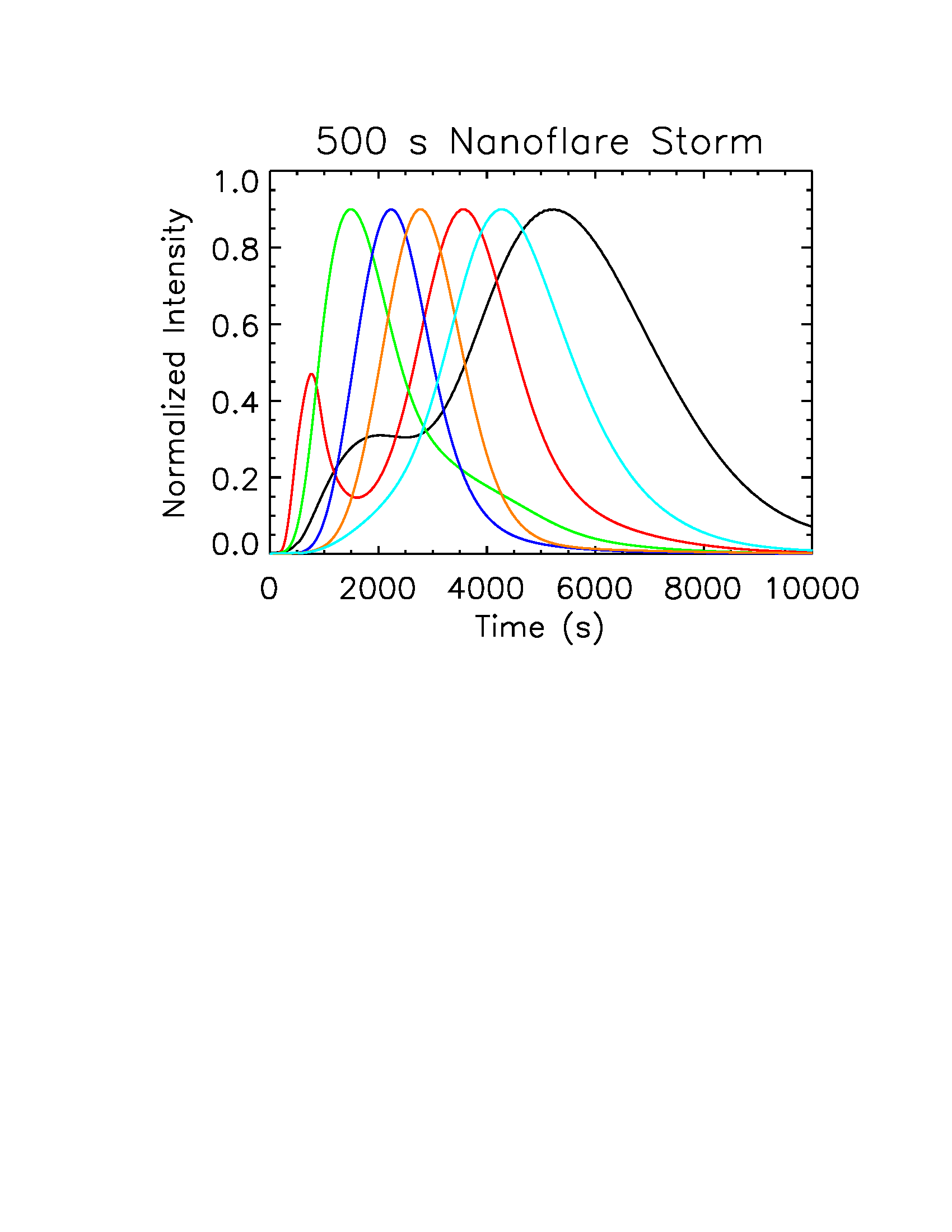 -1000     -500      0        500    1000
Viall & Klimchuk 2011
Time Offset (s)
SDO/AIA light curves predicted with nanoflare model (EBTEL)
Automatically detect post-nanoflare cooling (and other heating forms)
Cross correlate two wavelengths (temperatures) at different temporal offsets: peak cross correlation = time lag  between  light curves
[Speaker Notes: If cooling, then timelag is cooling time. Out of phase is easily distinguishable from noise (which is uncorrelated),]
Time Lag Map Shows Post-nanoflare Cooling
SDO/AIA 171
(~3 MK-~2 MK)
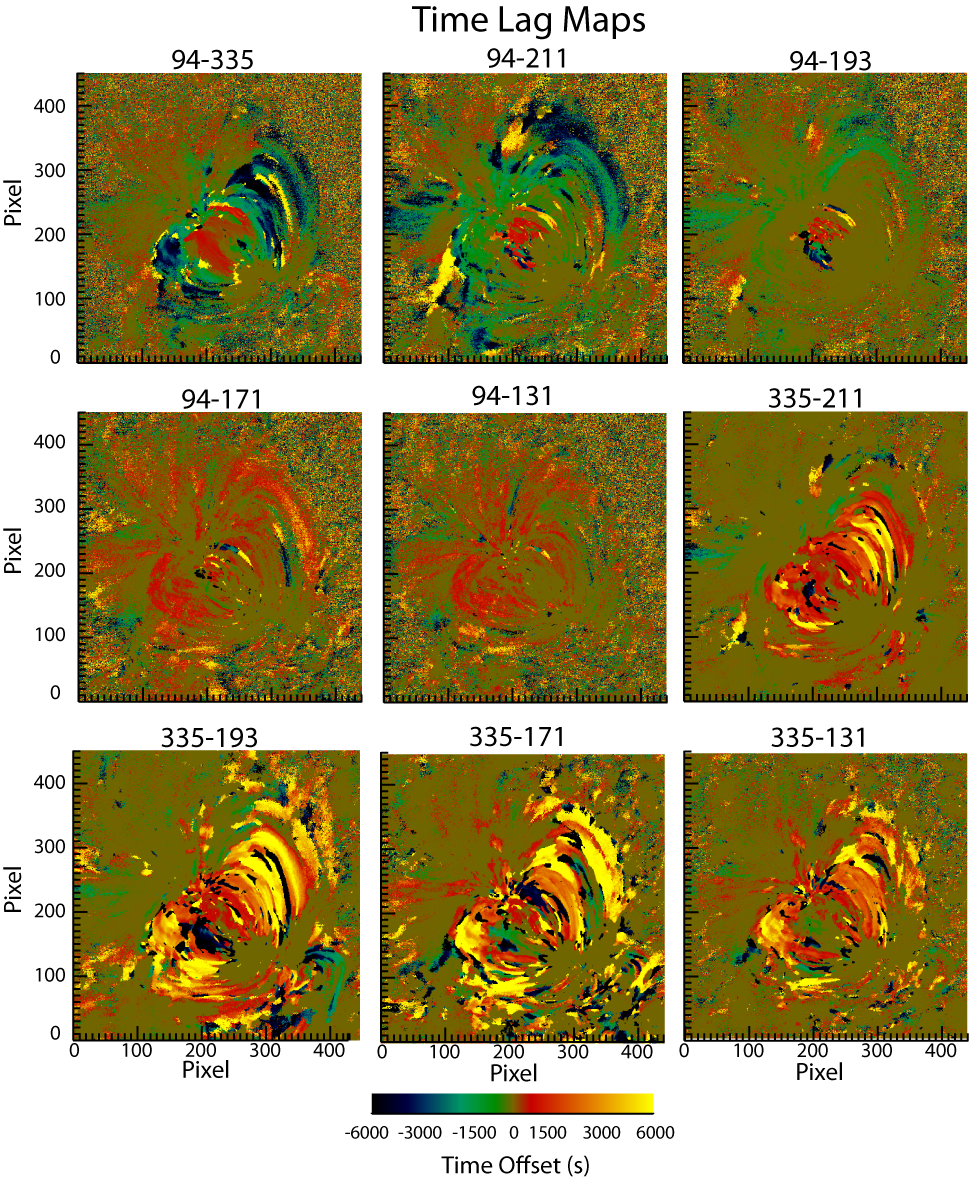 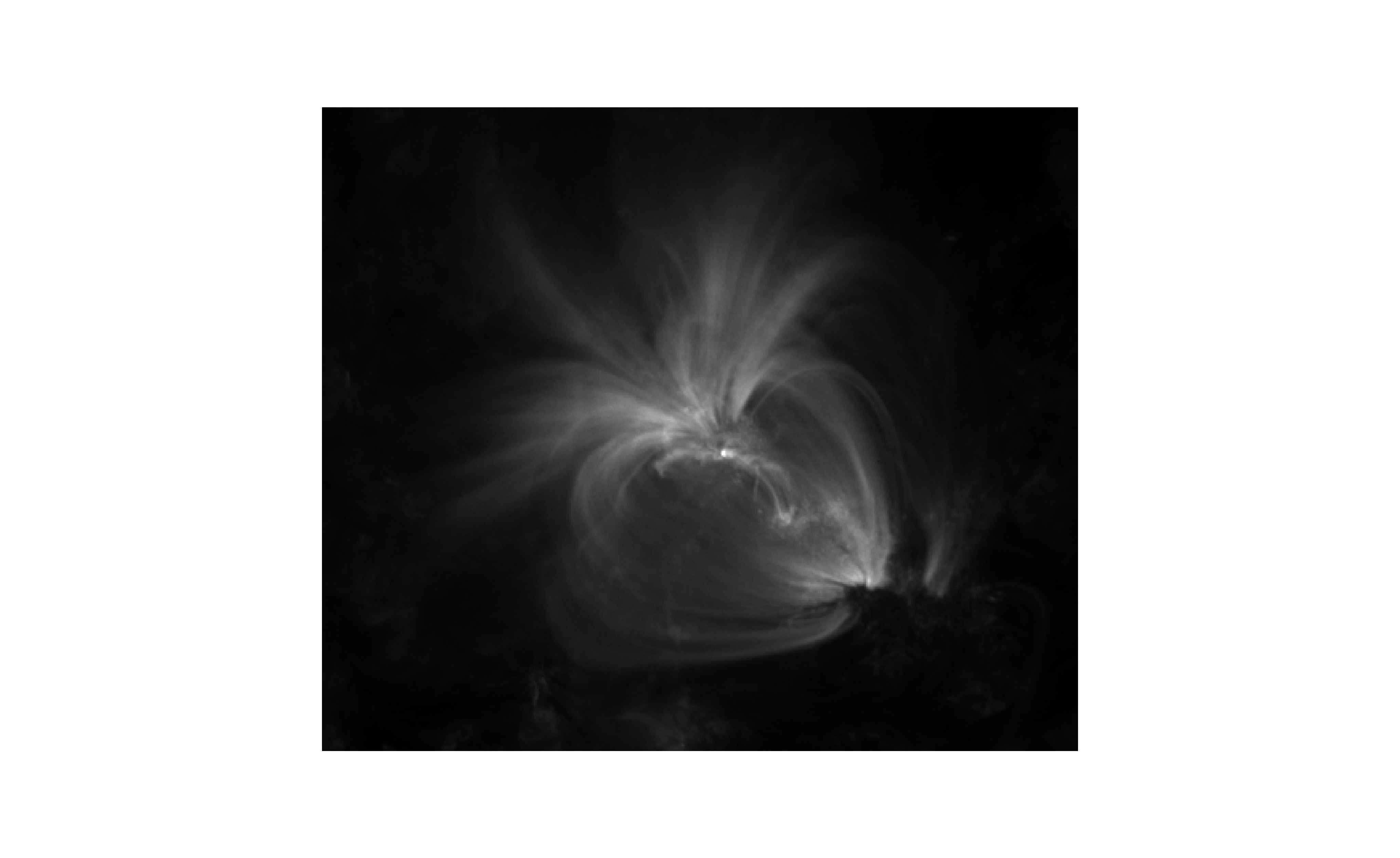 0.8 MK
Apply test on pixel-by-pixel basis to 12-hr timeseries 
AR core is almost exclusively positive time lags
AR outside core has zero time lag in moss/transition region (Viall & Klimchuk 2014) and in fan loop due to flows (Viall & Klimchuk 2016) 
Not just at a few discrete loops ; rather, entire AR core nanoflares, including the ‘diffuse’ emission between loops
Self consistent picture in other 14 pairs of channels (6 channels – 15 pairs)
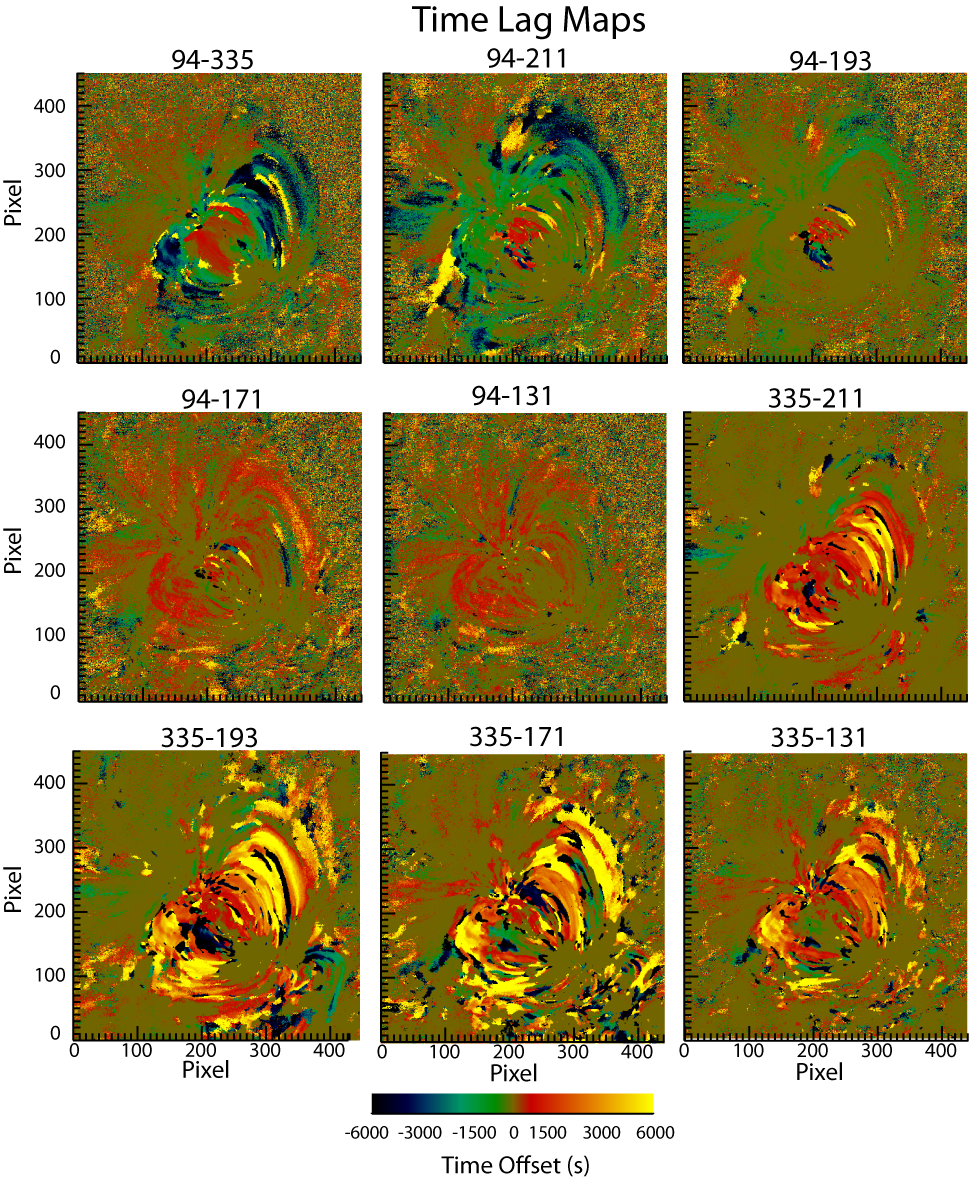 Positive time lags: post-nanoflare cooling
Negative time lags: slow heating
zero time delay: transition region/moss
Partial cooling
Viall & Klimchuk 2012
[Speaker Notes: Perform time lag test at every pixel and tag that pixel with the time lag; create time lag maps; here is one pair of channels]
We Test Four Simple Models for Nanoflare Recurrence Time on a Given Flux Tube:
1) >10,000 s recurrence time for energy release on a given flux tube (aka ‘low frequency’ heating)2) ~2000 s recurrence time for energy release on a single flux tube; power law distribution (Hudson 1991), recurrence time  energy (Cargill 2014)3) ~500 s recurrence time for energy release on a single flux tube; power law distribution (Hudson 1991), recurrence time  energy (Cargill 2014) 4) <500 s regular and continuous (aka ‘steady heating’)
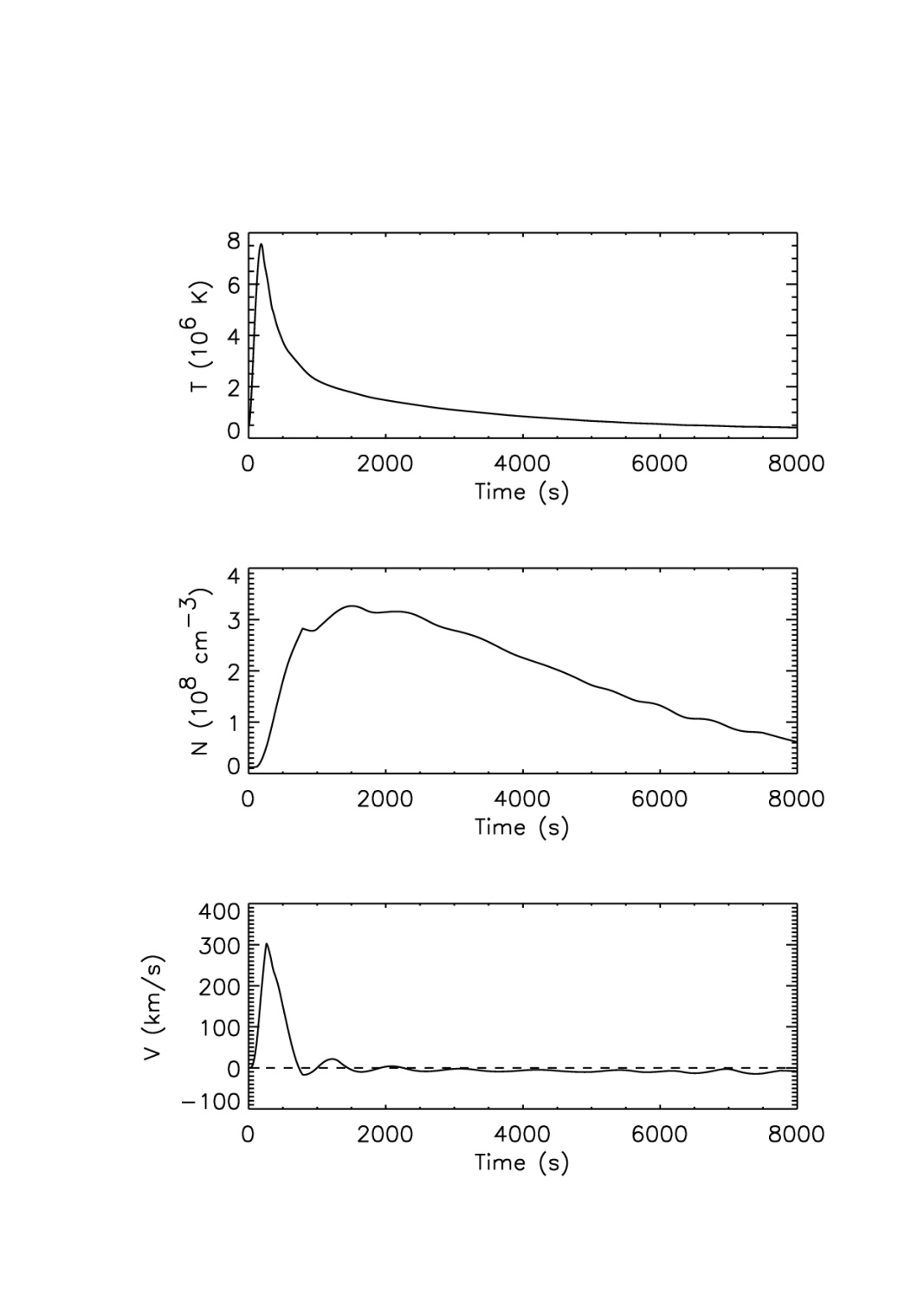 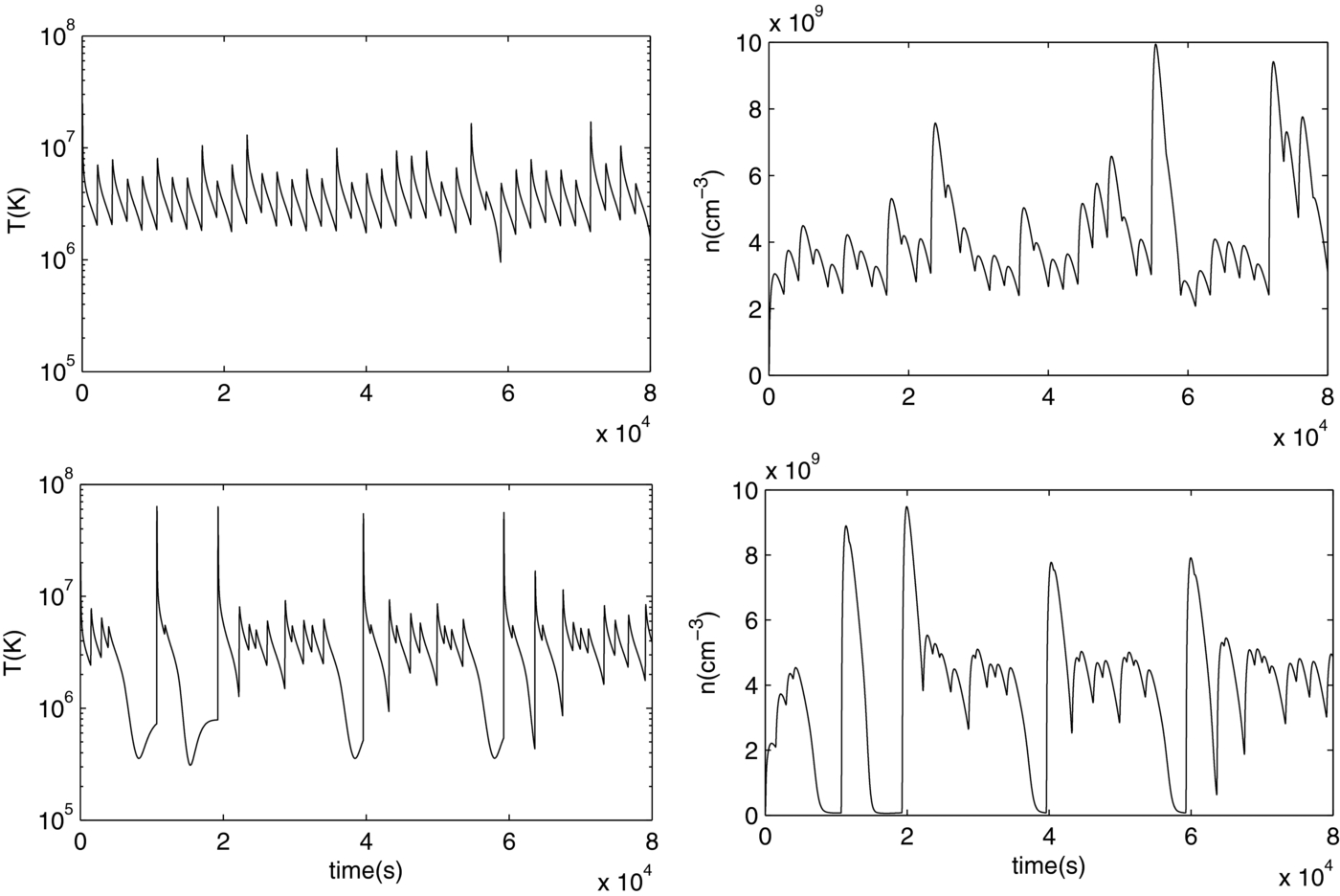 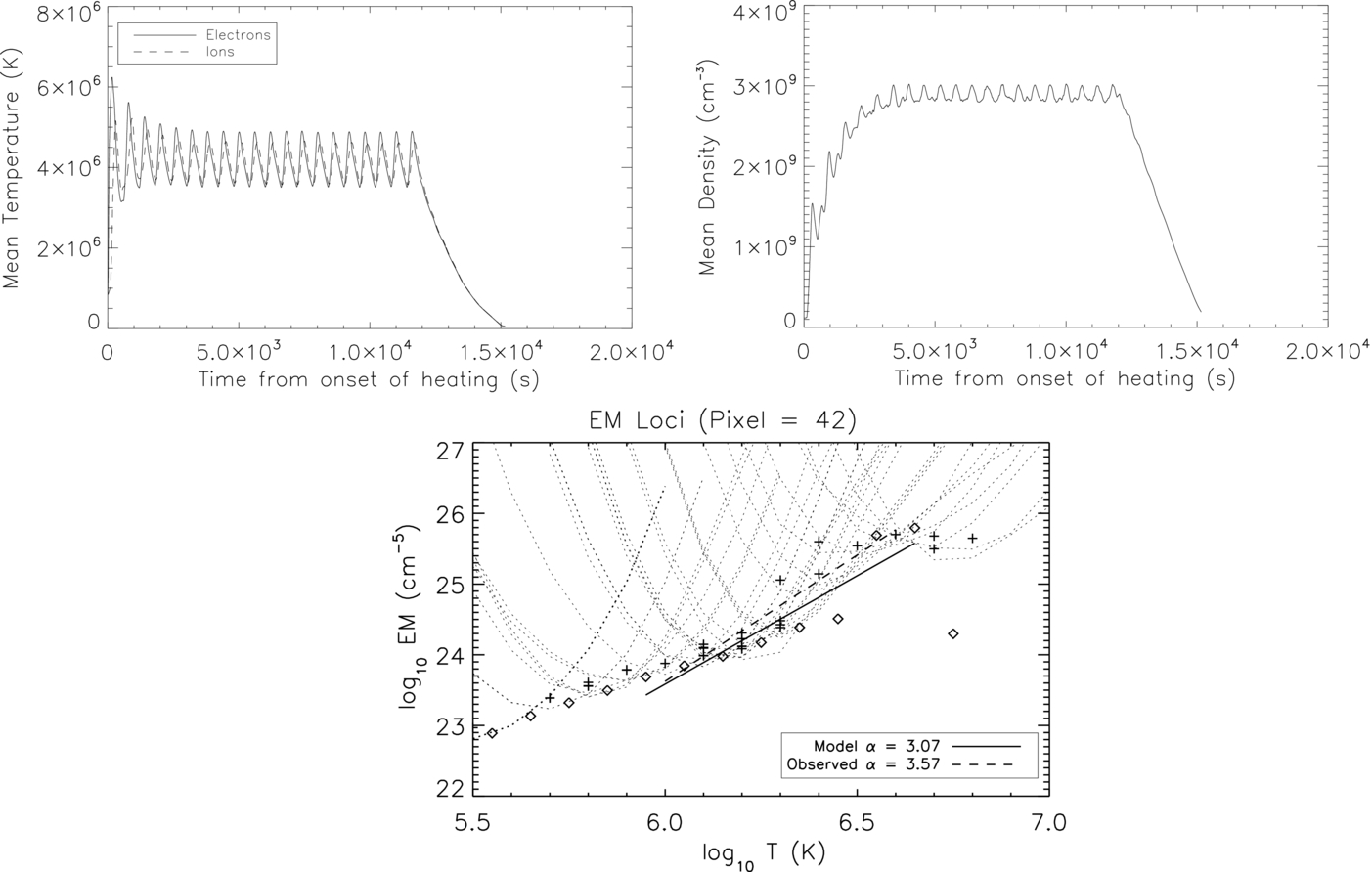 Reep et al. 2013
Cooling times longer than 500 seconds are typically observed
(~3 MK-~2 MK)
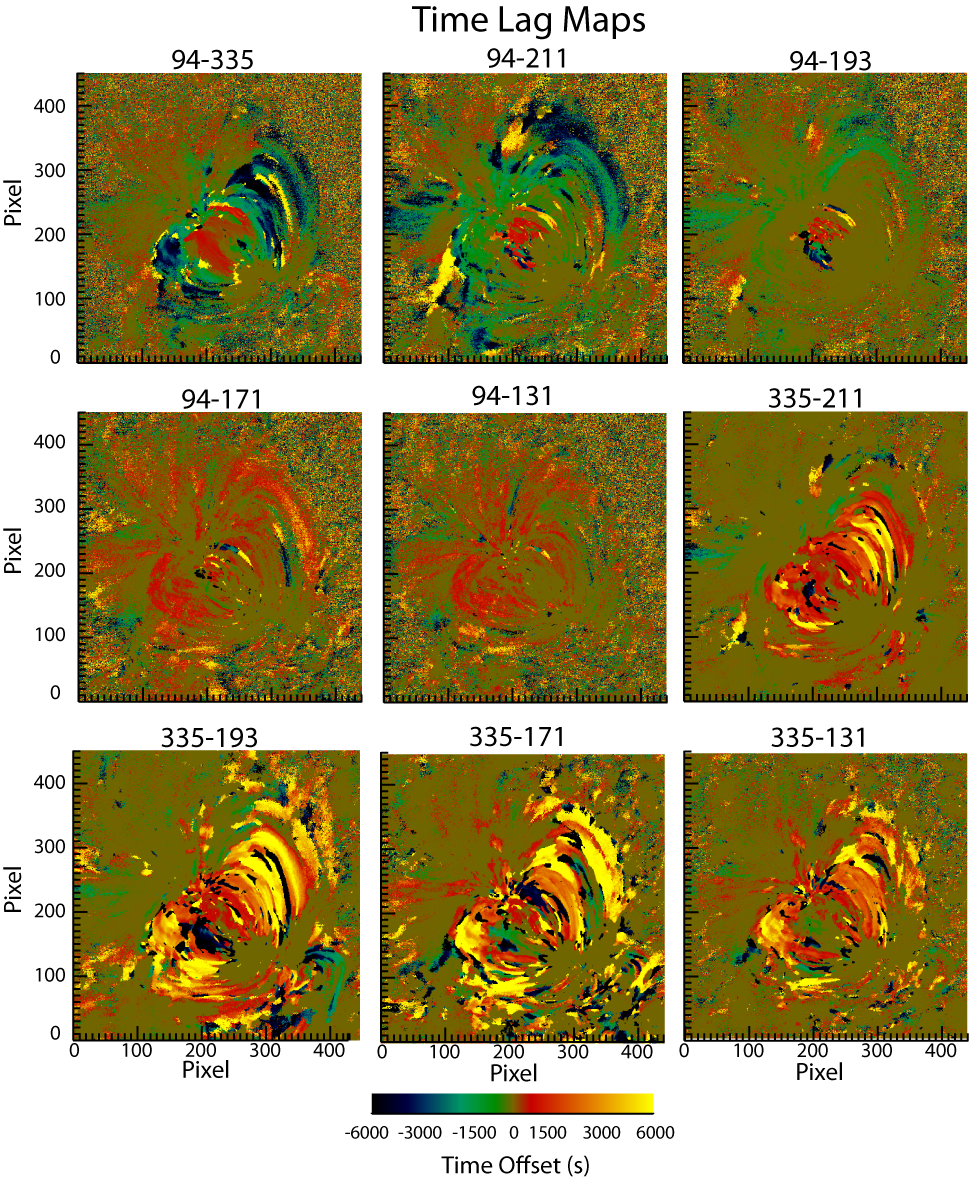 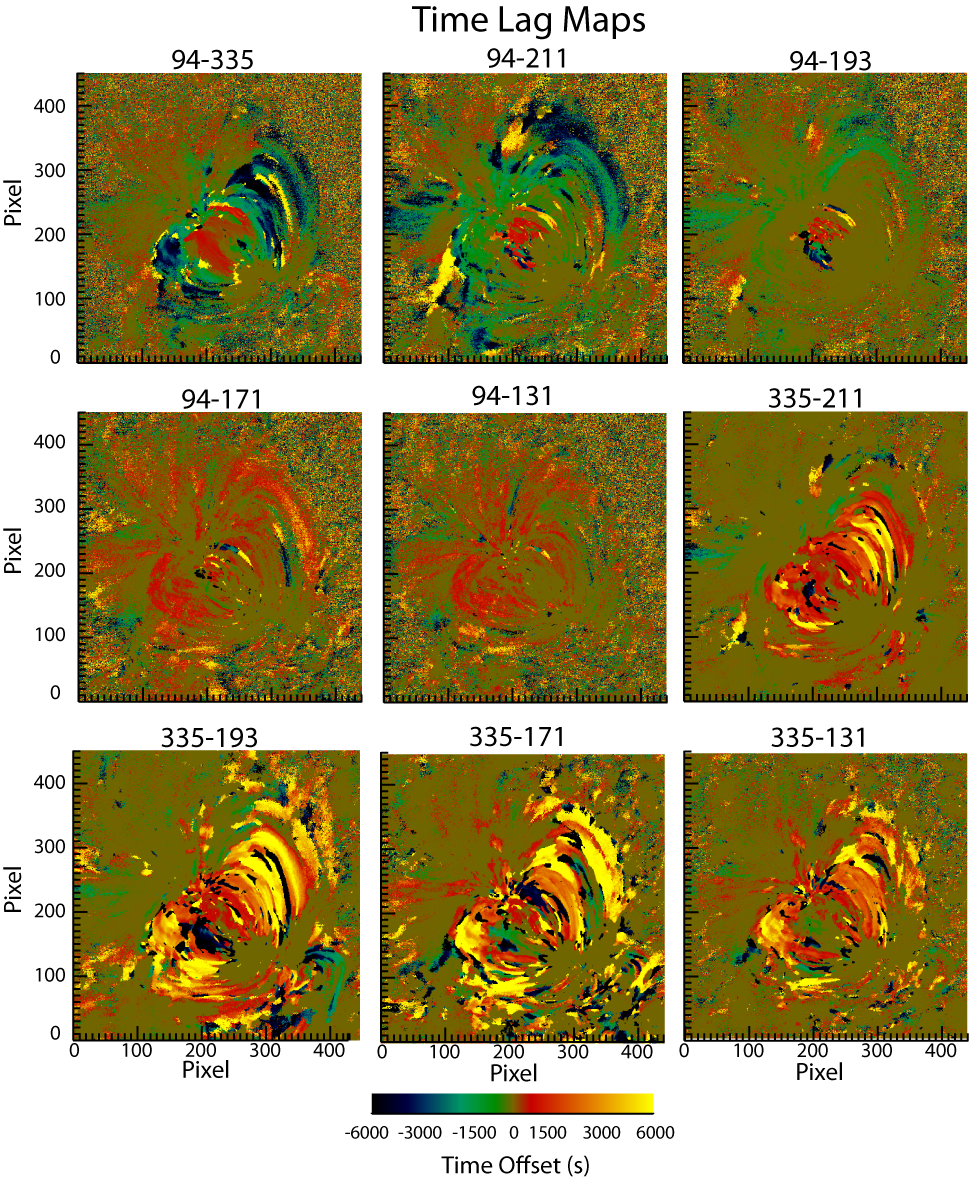 Viall & Klimchuk 2012
[Speaker Notes: Perform time lag test at every pixel and tag that pixel with the time lag; create time lag maps; here is one pair of channels]
Cooling times of greater than 500s are observed, precluding such rapid energy bursts.
1) >10,000 s recurrence time for energy release on a single flux tube2) ~2000 s recurrence time for energy release on a single flux tube; power law distribution (Hudson 1991), recurrence time  energy (Cargill 2014)3) ~500 s recurrence time for energy release on a single flux tube; power law distribution (Hudson 1991), recurrence time  energy (Cargill 2014) 4) <500 s regular and continuous (aka ‘steady heating’)
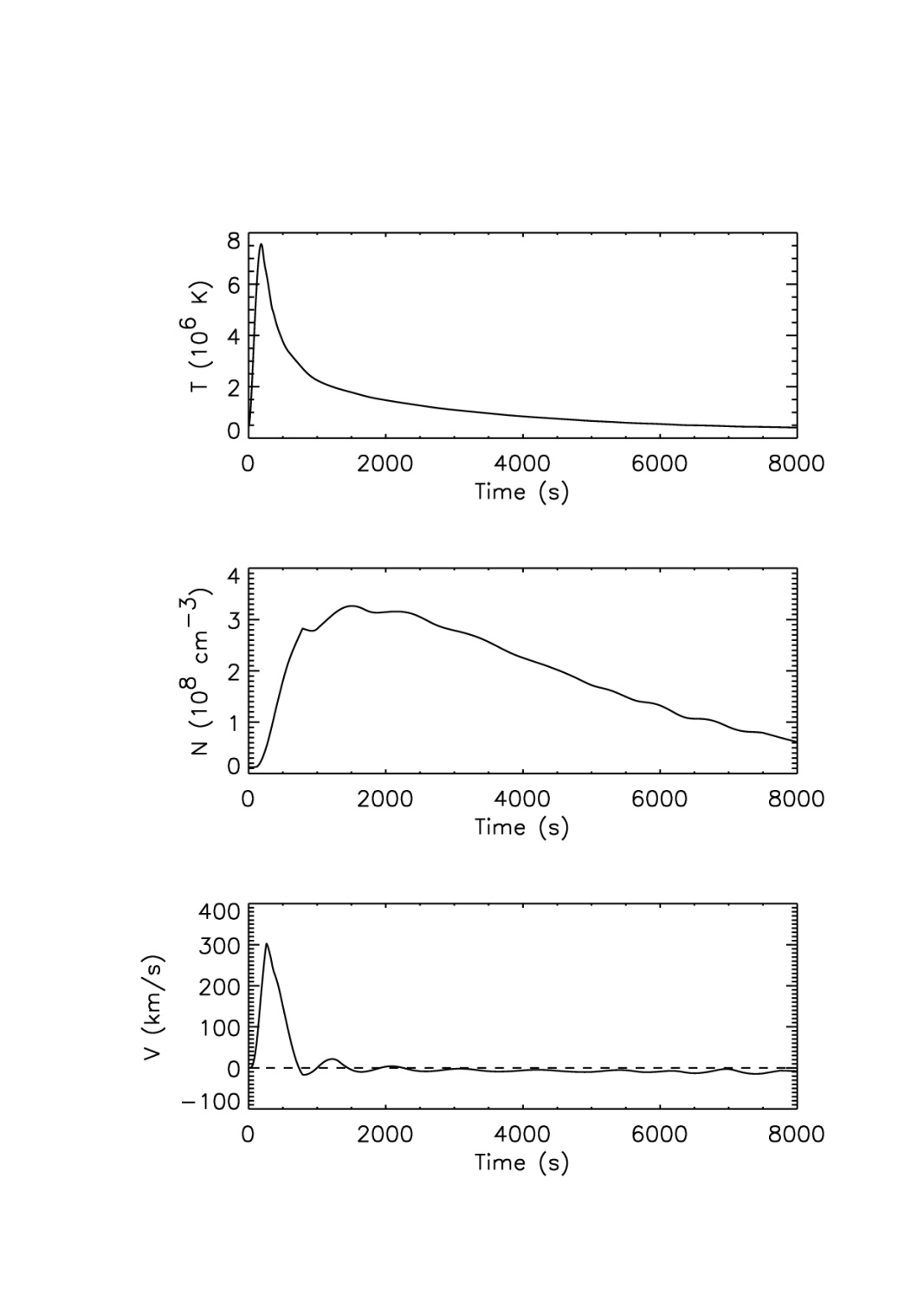 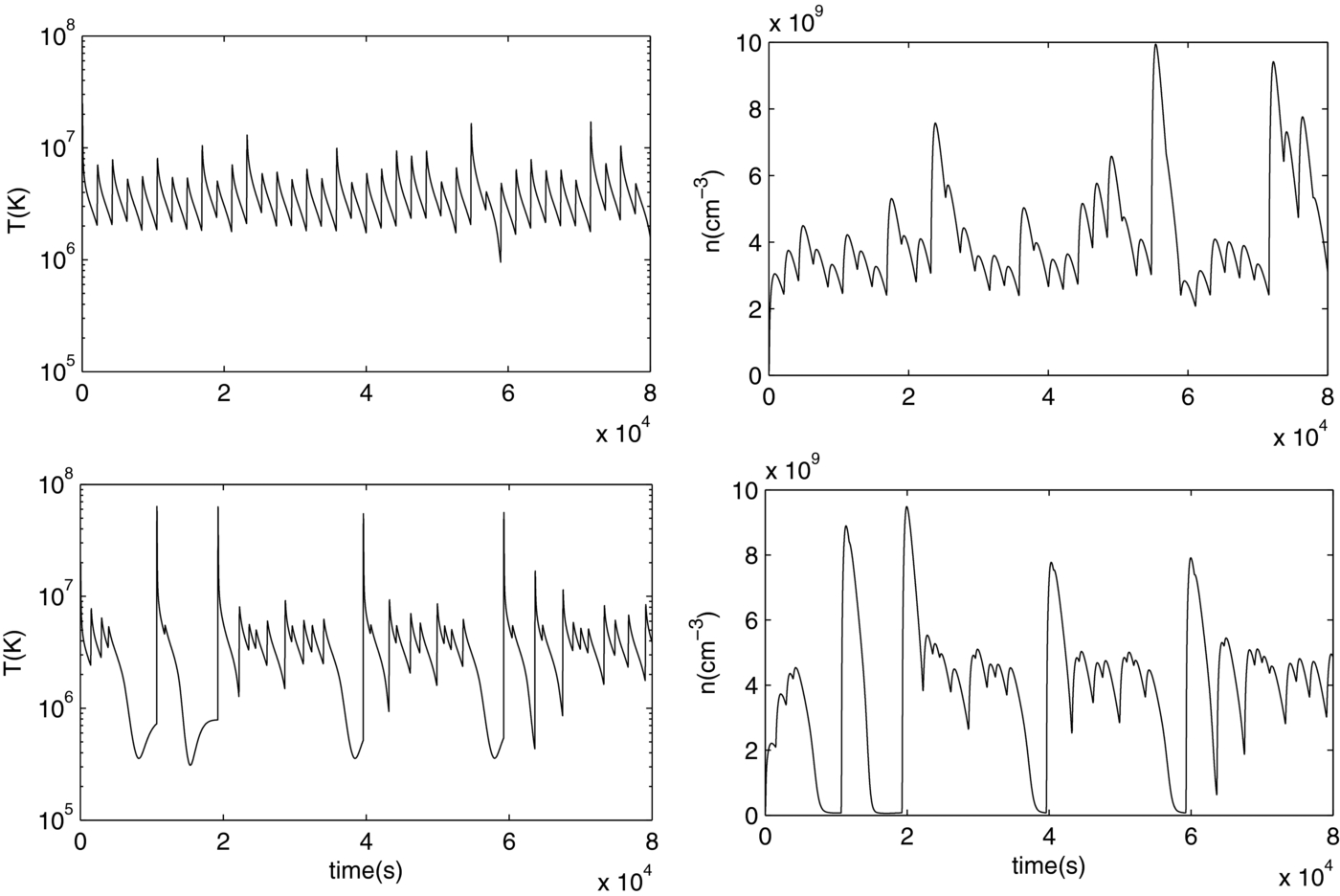 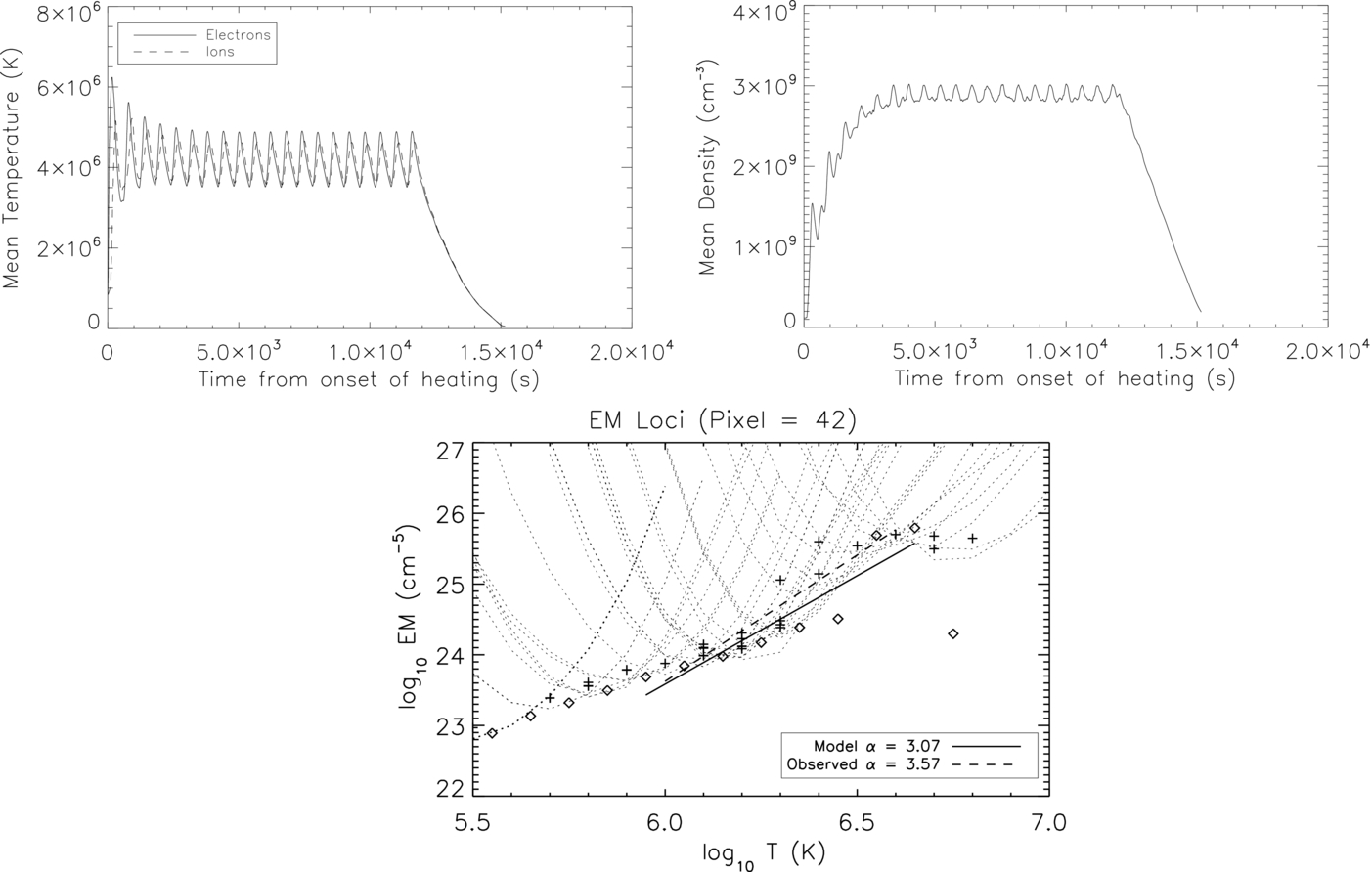 Reep et al. 2013
Hydrad Model of an Active Region
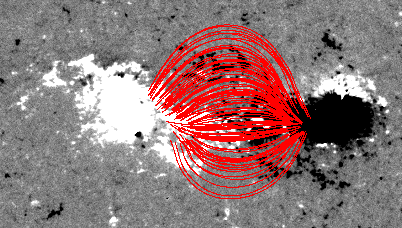 Bradshaw & Viall 2016
PFSS to get distribution of flux tube lengths 
Build model of AR populating each of 400 field lines with a unique Hydrad flux tube result 
Hydrad is a 1-D hydrodynamic model of plasma evolution
Built 3 different ARs to test nanoflare recurrence times
AR model; distribution of nanoflares ~2000s avg
335
211
131
171
Time lag maps of all three experiments show post-nanoflare cooling
10000 s
2000 s
500 s
2-hr
12-hr
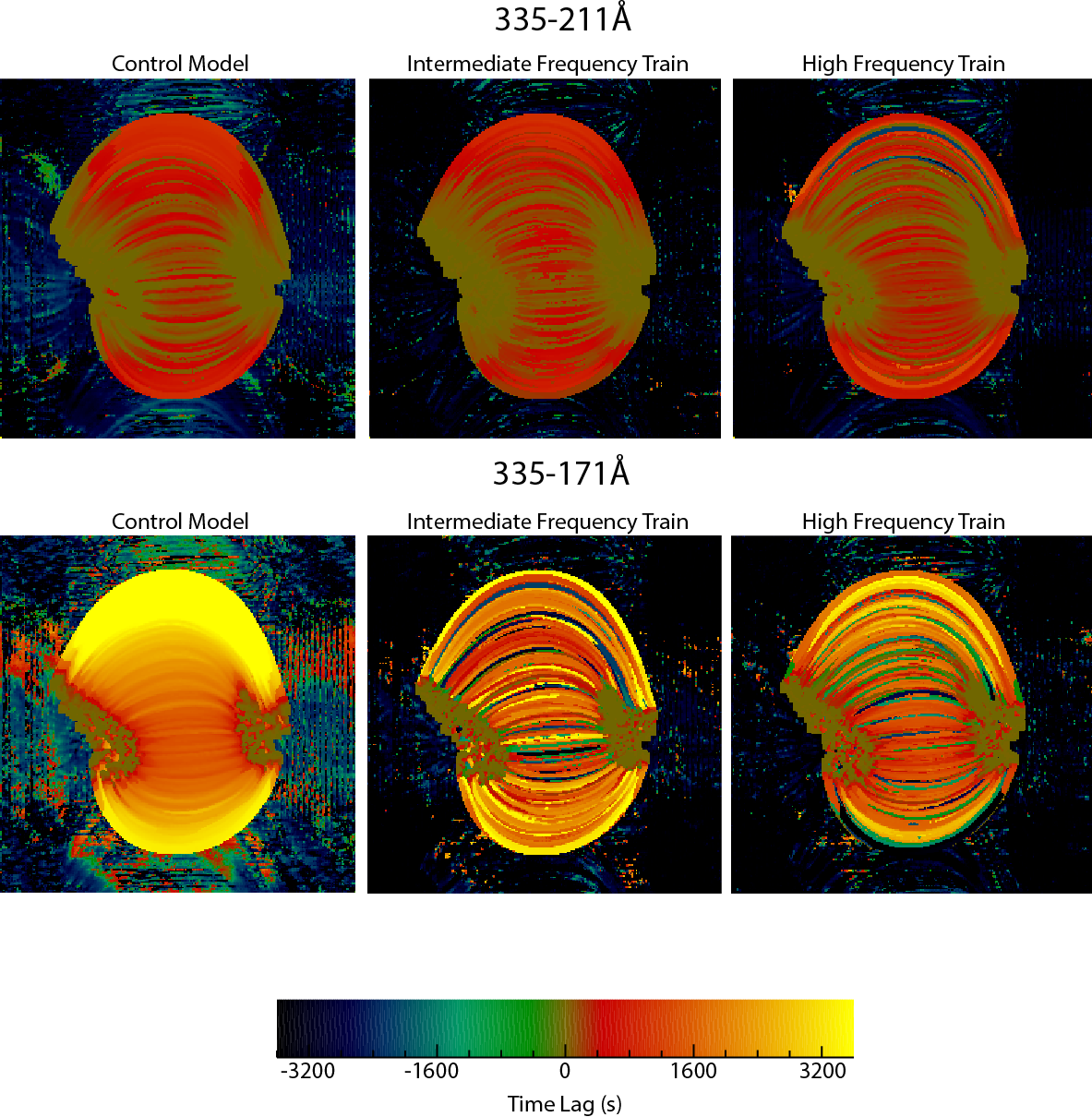 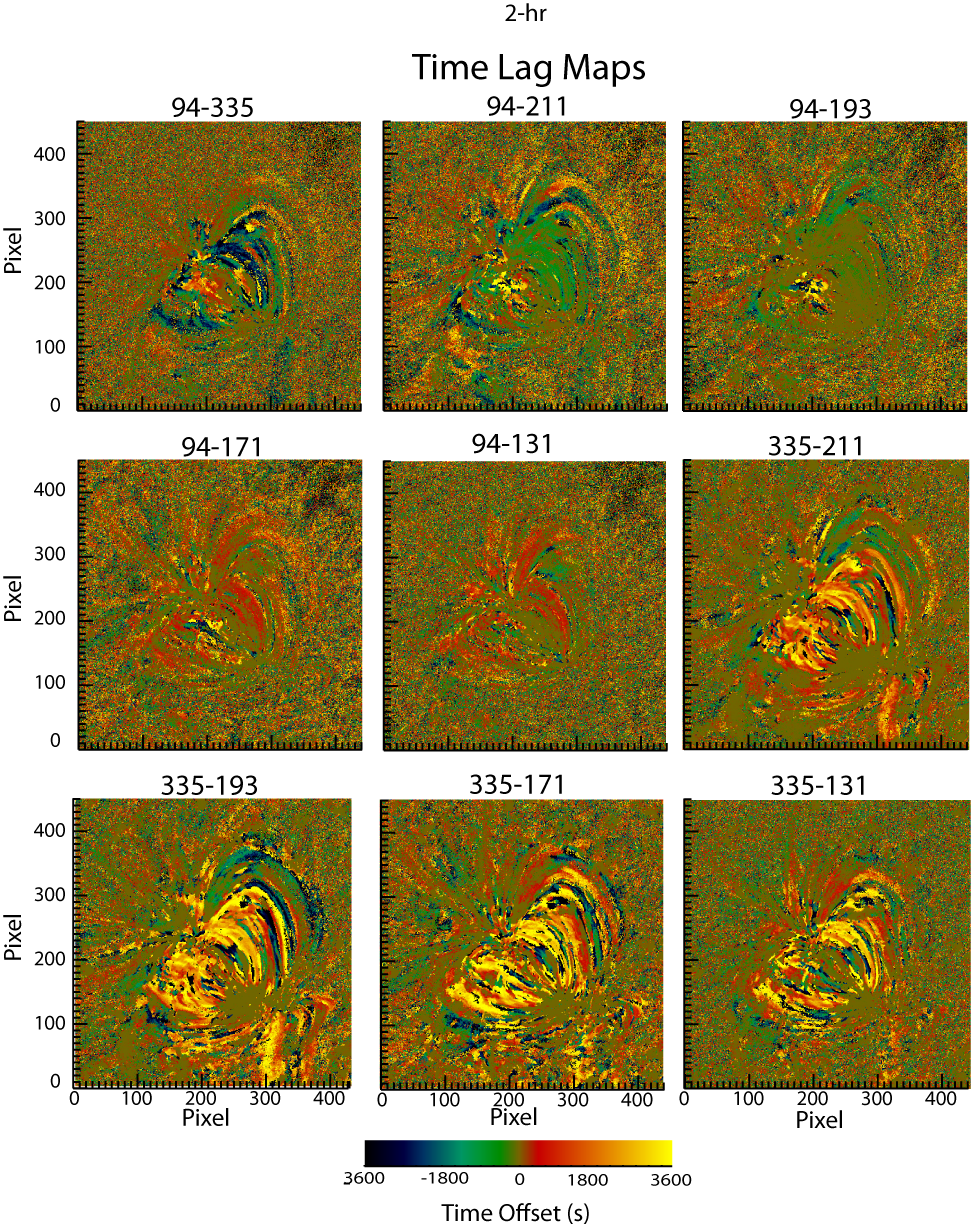 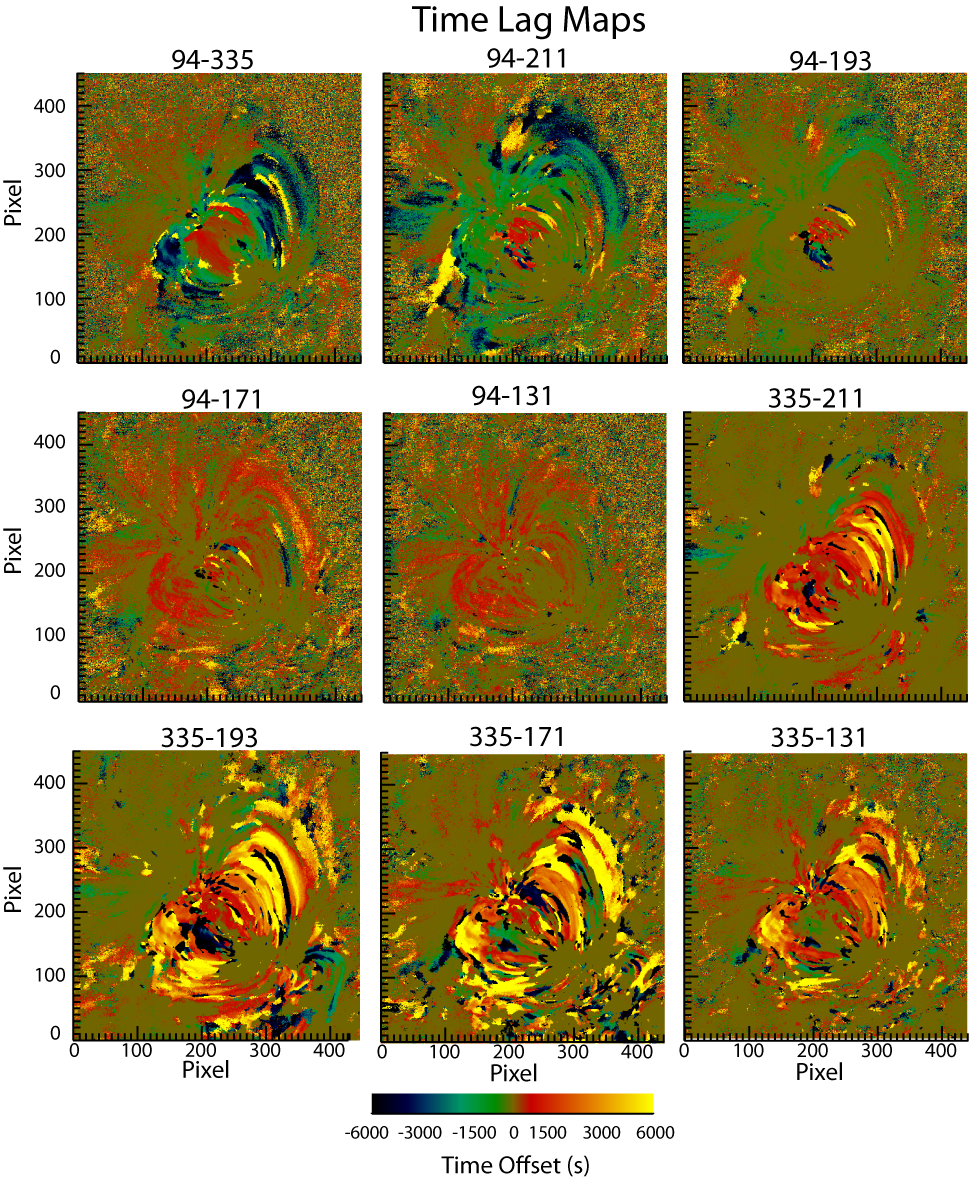 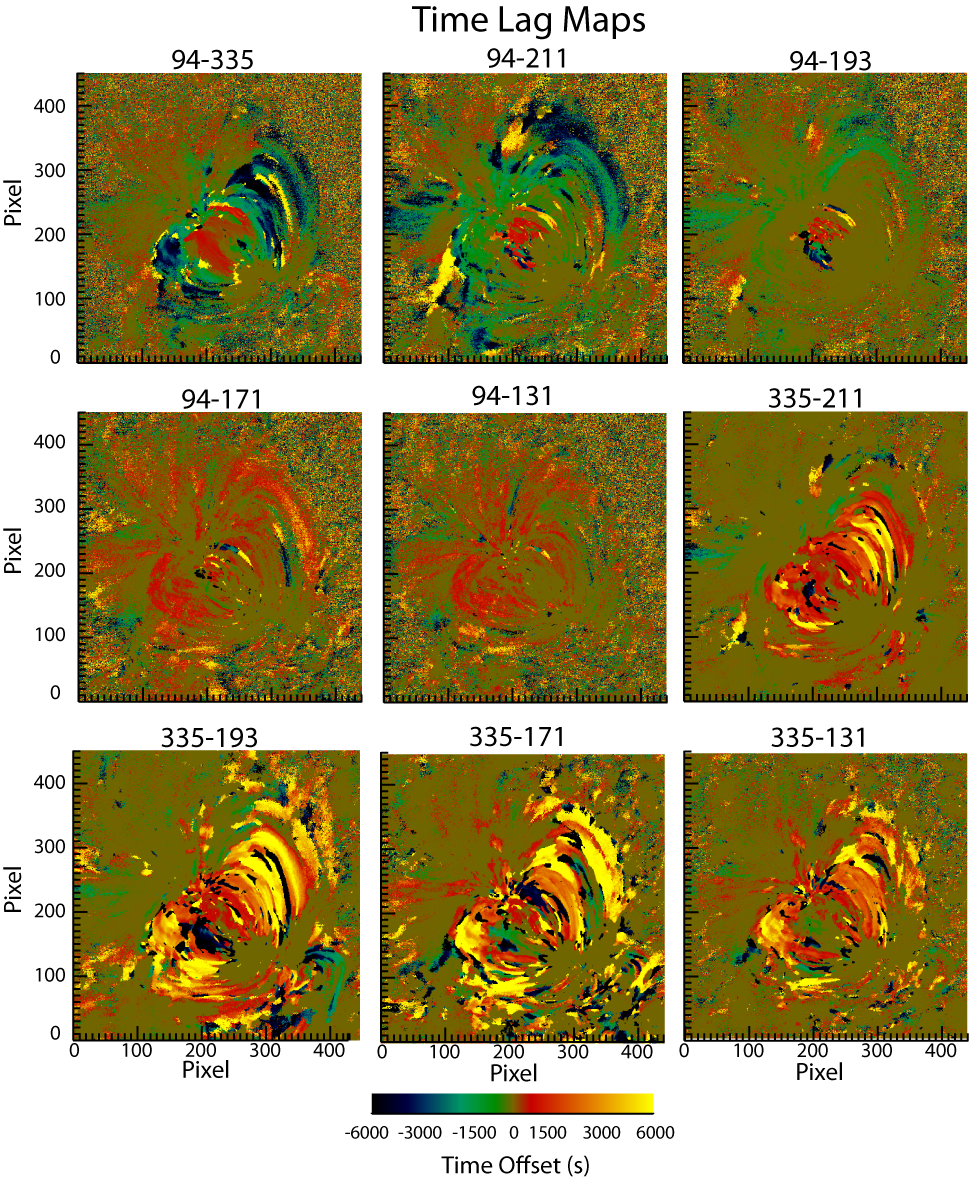 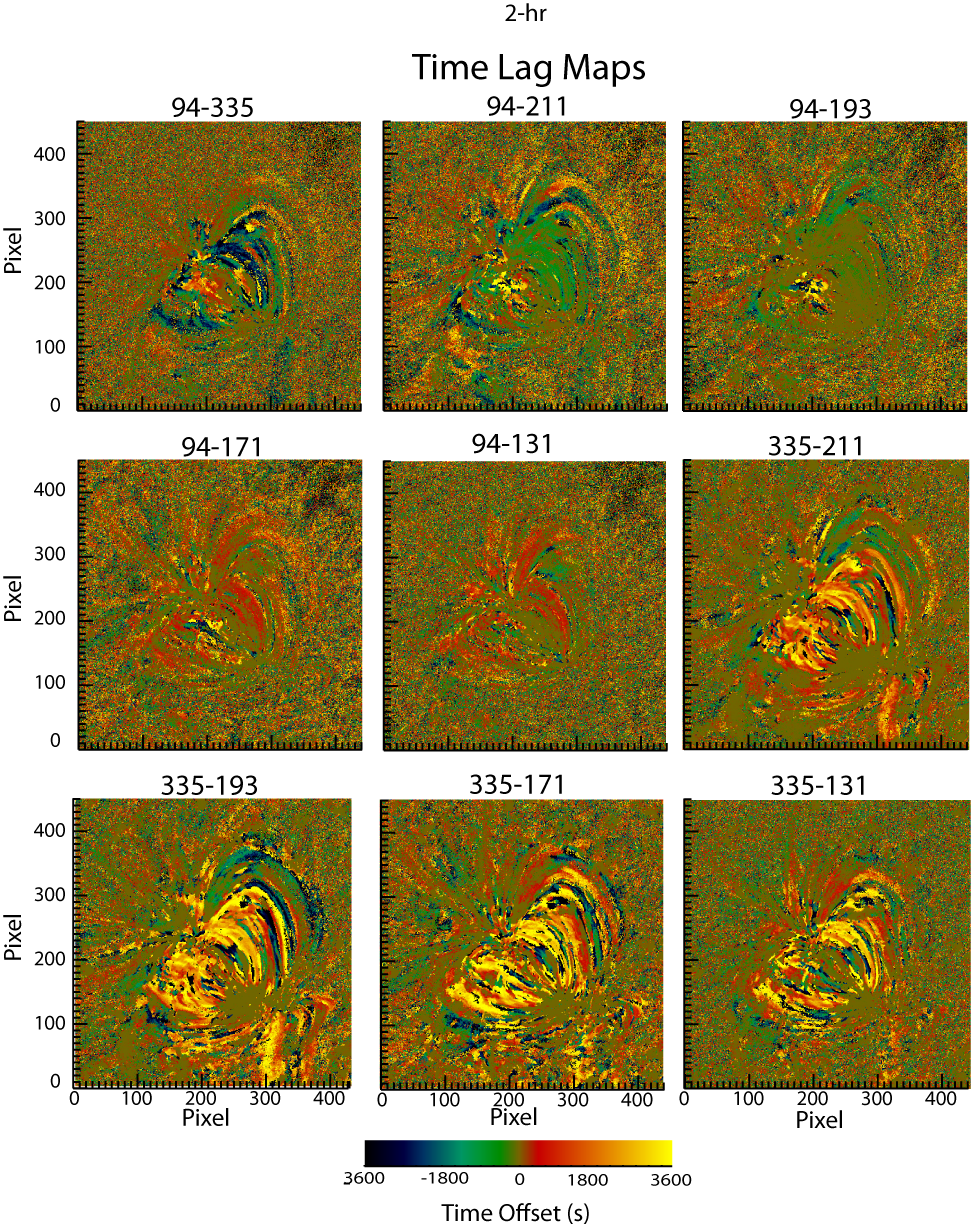 Bradshaw & Viall 2016
Observed timelag maps show only full cooling in some flux tubes, unlike the 10,000s model
10000 s
2000 s
500 s
2-hr
12-hr
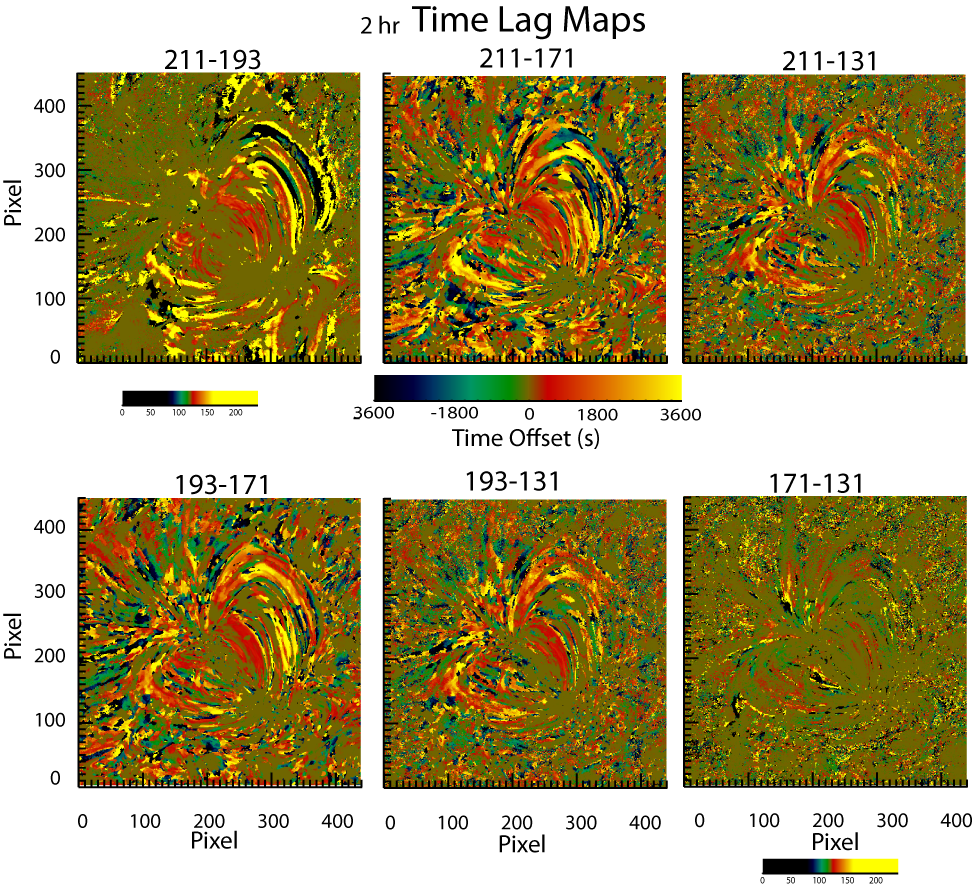 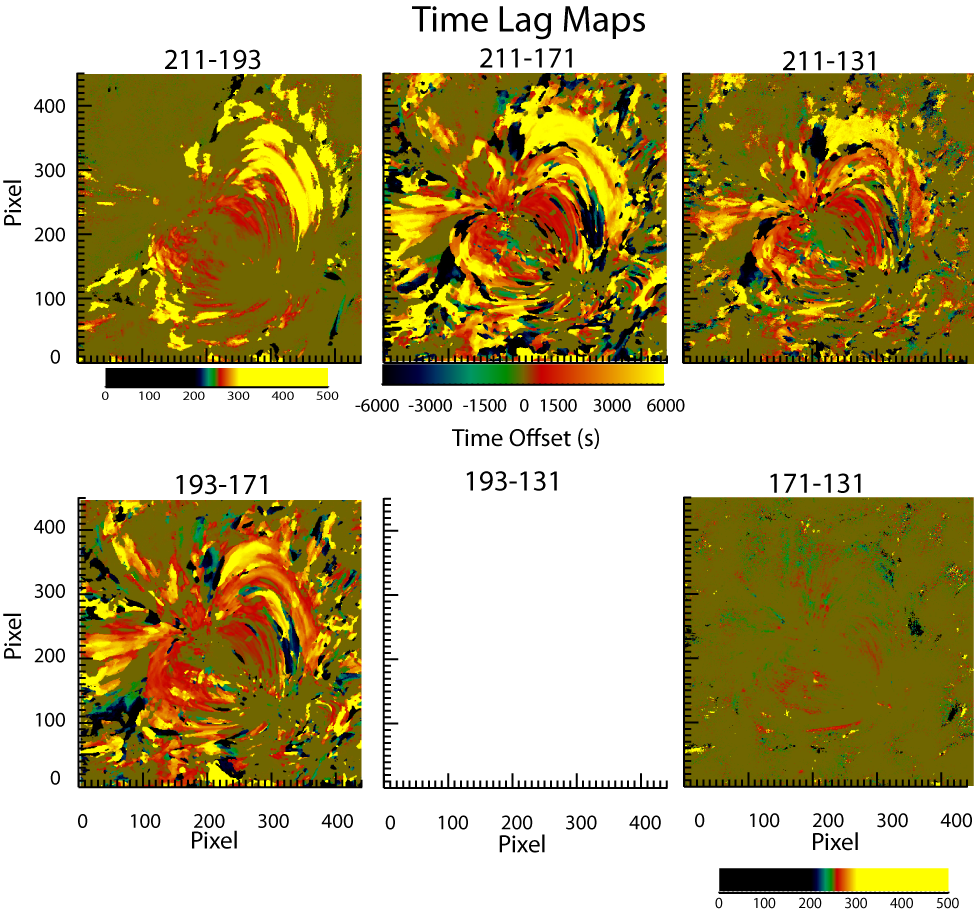 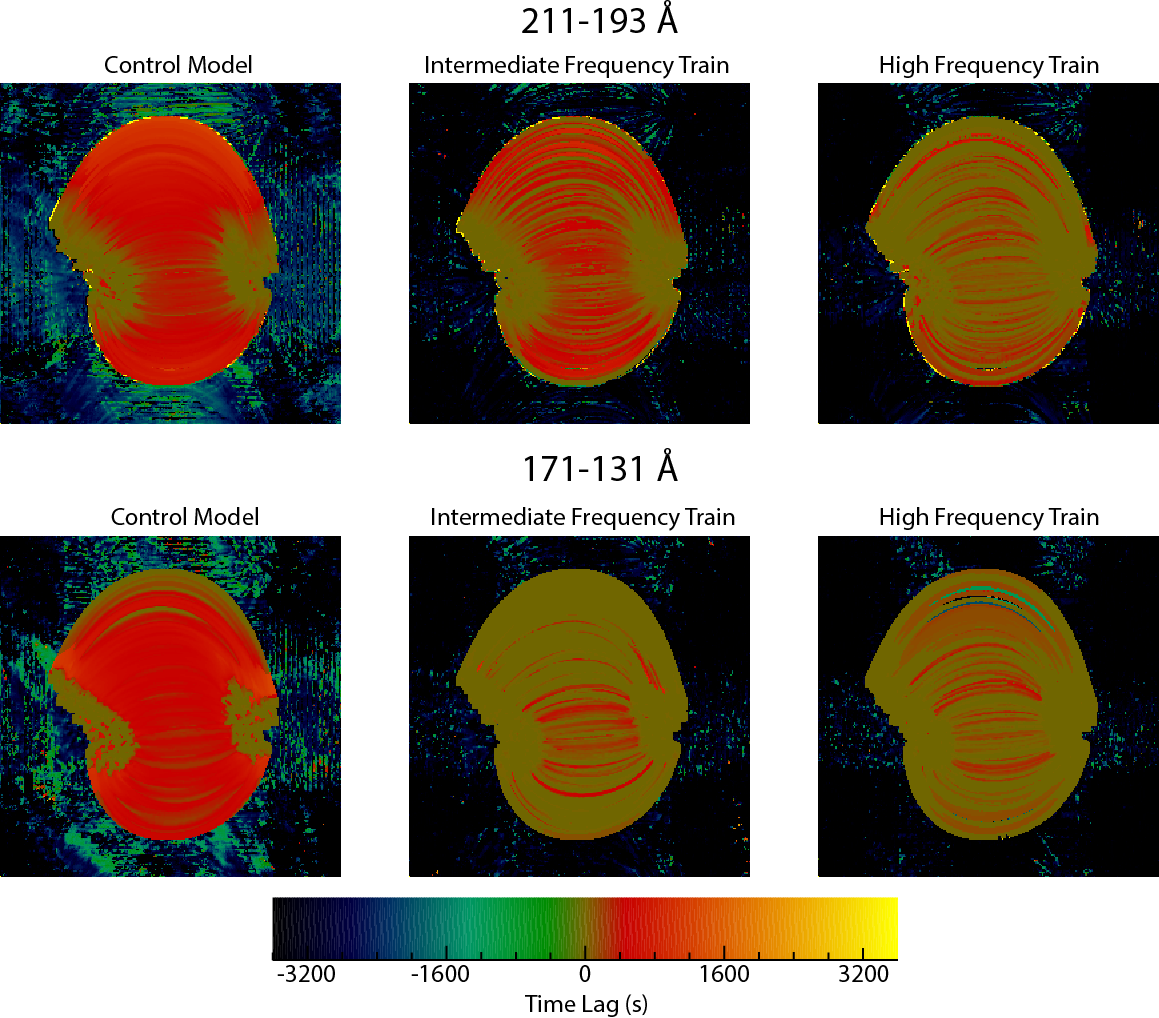 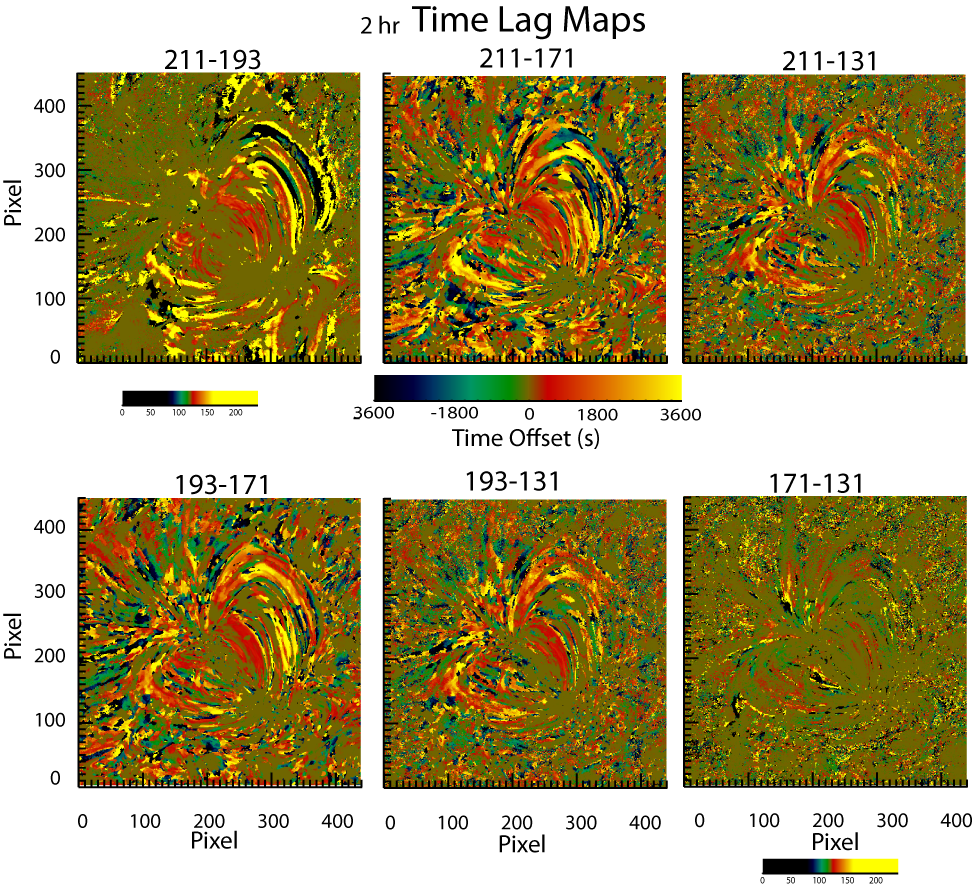 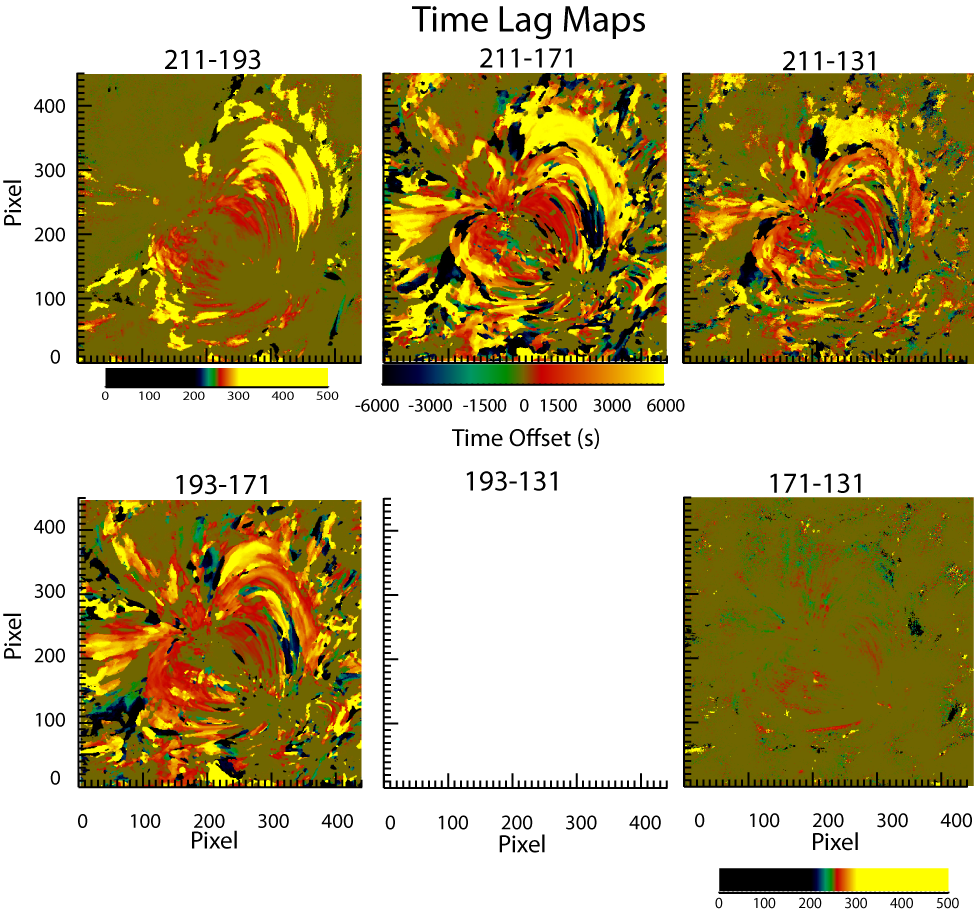 Bradshaw & Viall 2016
Full cooling observed only occasionally 
(DEM analyses also provide evidence against #1)
1) >10,000 s recurrence time for energy release on a single flux tube2) ~2000 s recurrence time for energy release on a single flux tube; power law distribution (Hudson 1991), recurrence time  energy (Cargill 2014)3) ~500 s recurrence time for energy release on a single flux tube; power law distribution (Hudson 1991), recurrence time  energy (Cargill 2014) 4) <500 s regular and continuous (aka ‘steady heating’)
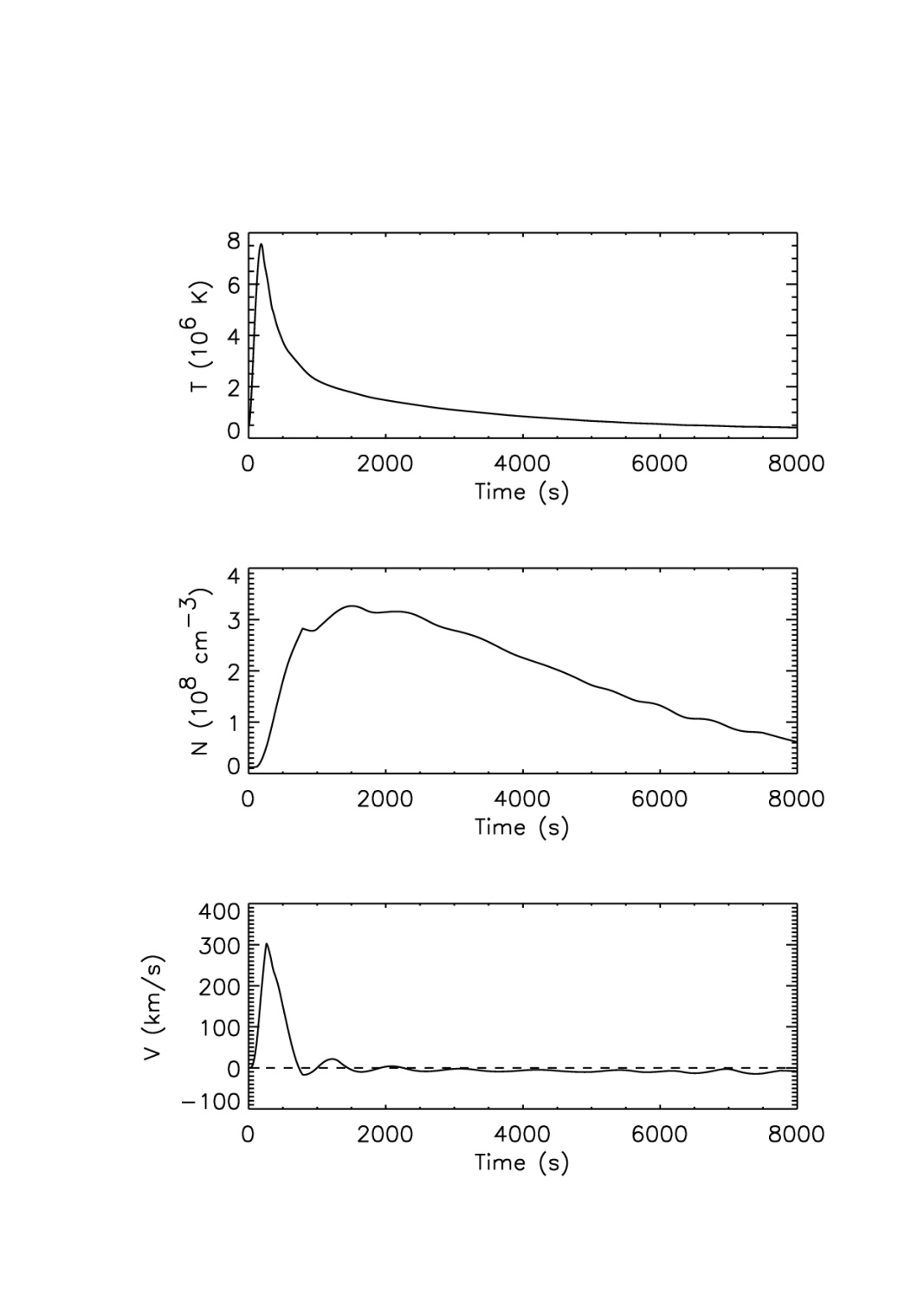 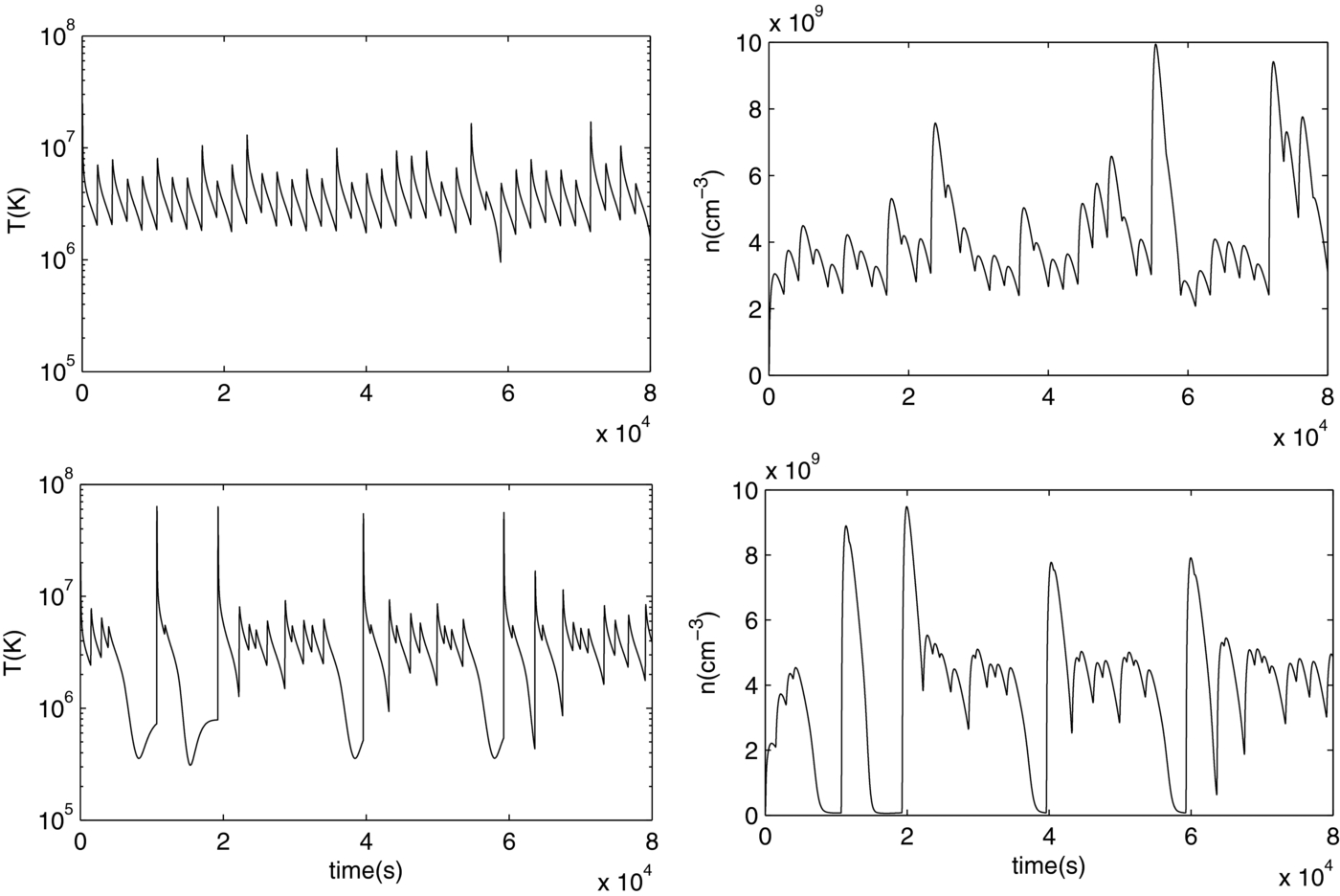 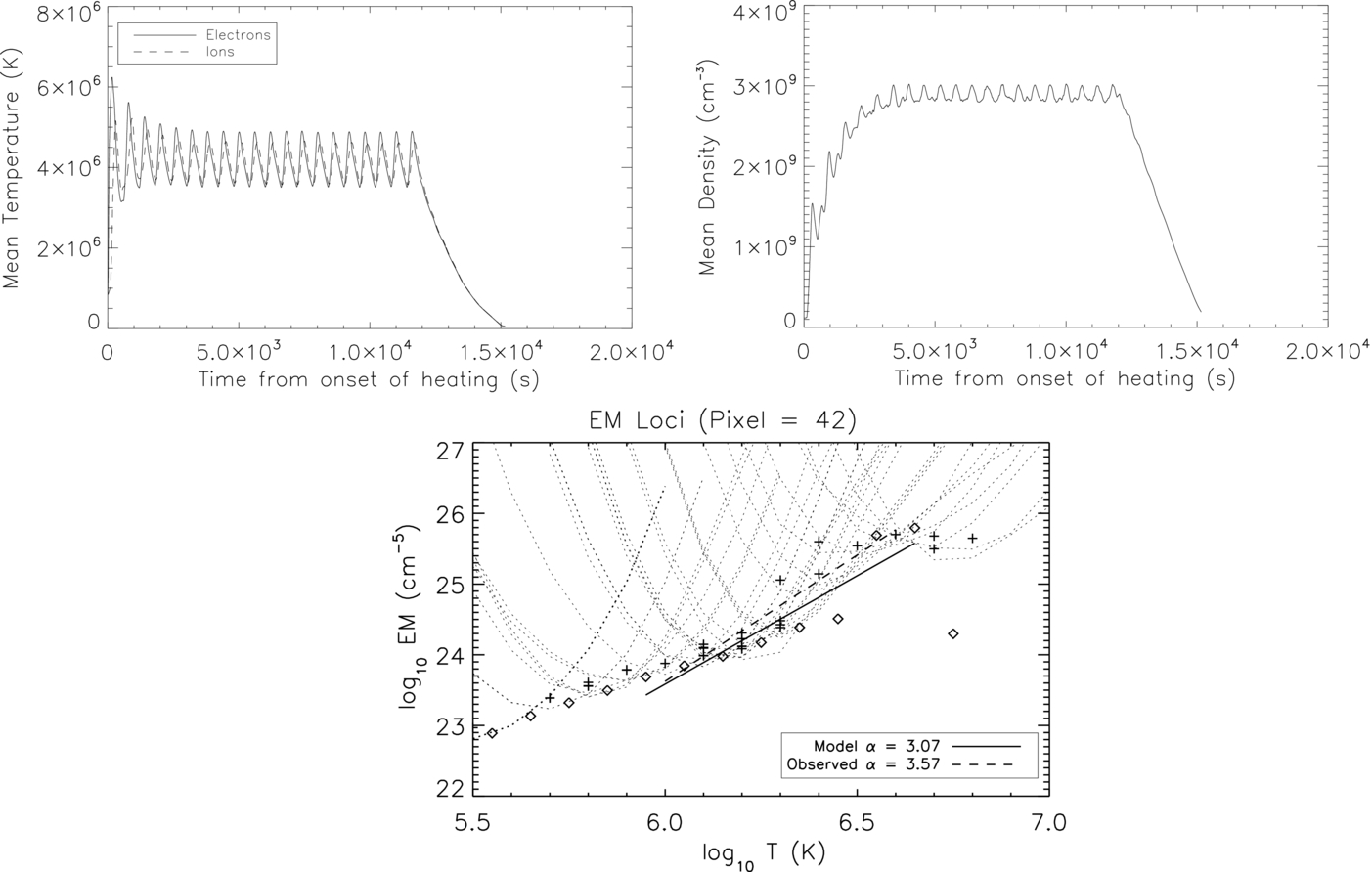 Reep et al. 2013
Time lag maps allow statistical comparison; 2000 s distribution matches closest
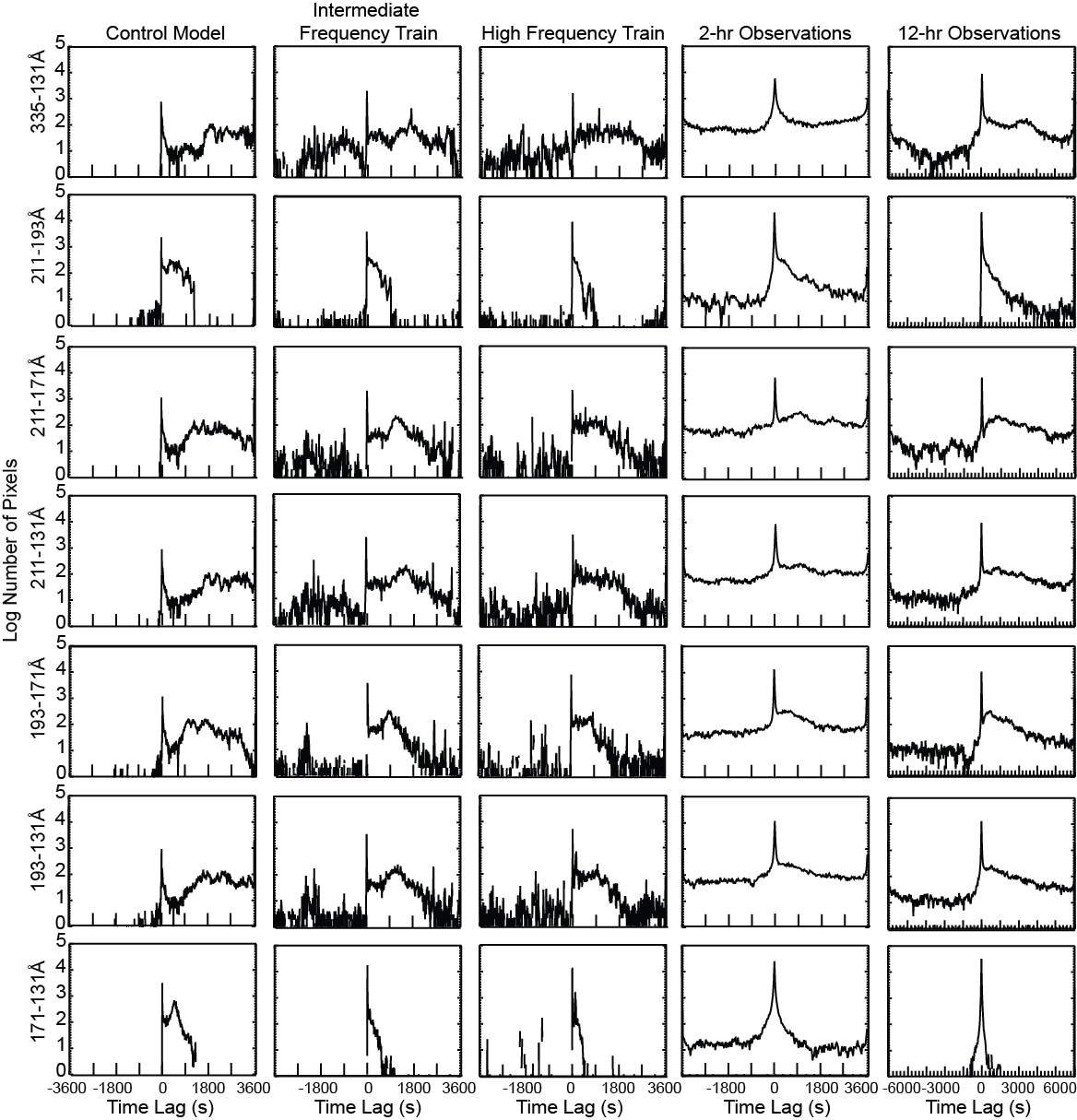 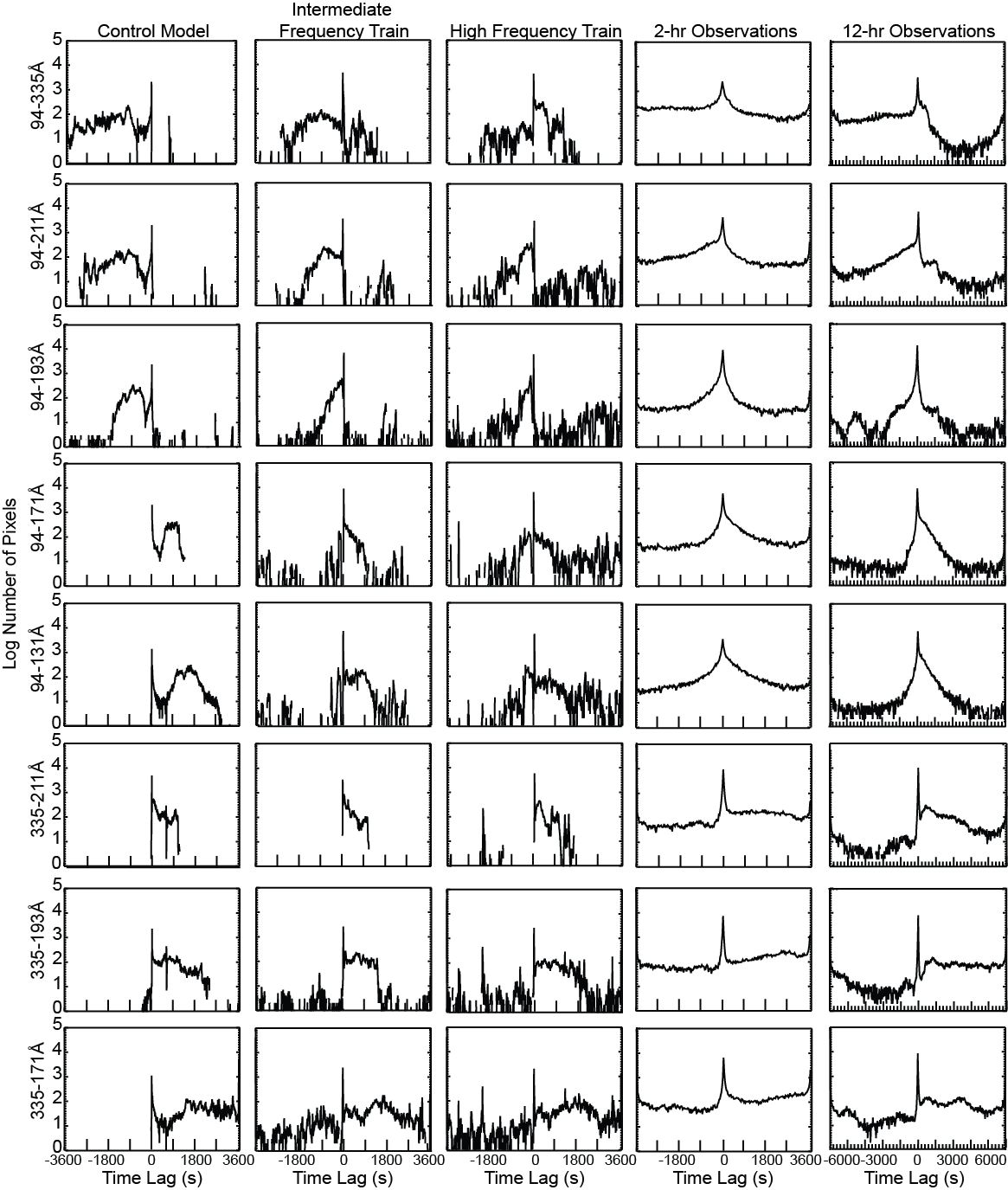 Bradshaw & Viall 2016
[Speaker Notes: This is a statistical argument. Other things could also be going on, but the dominant component of the observed distribution is well described by this distribution of nanoflare trains]
1) >10,000 s recurrence time for energy release on a single flux tube2) ~2000 s recurrence time for energy release on a single flux tube; power law distribution (Hudson 1991), recurrence time  energy (Cargill 2014)3) ~500 s recurrence time for energy release on a single flux tube; power law distribution (Hudson 1991), recurrence time  energy (Cargill 2014) 4) <500 s regular and continuous (aka ‘steady heating’)
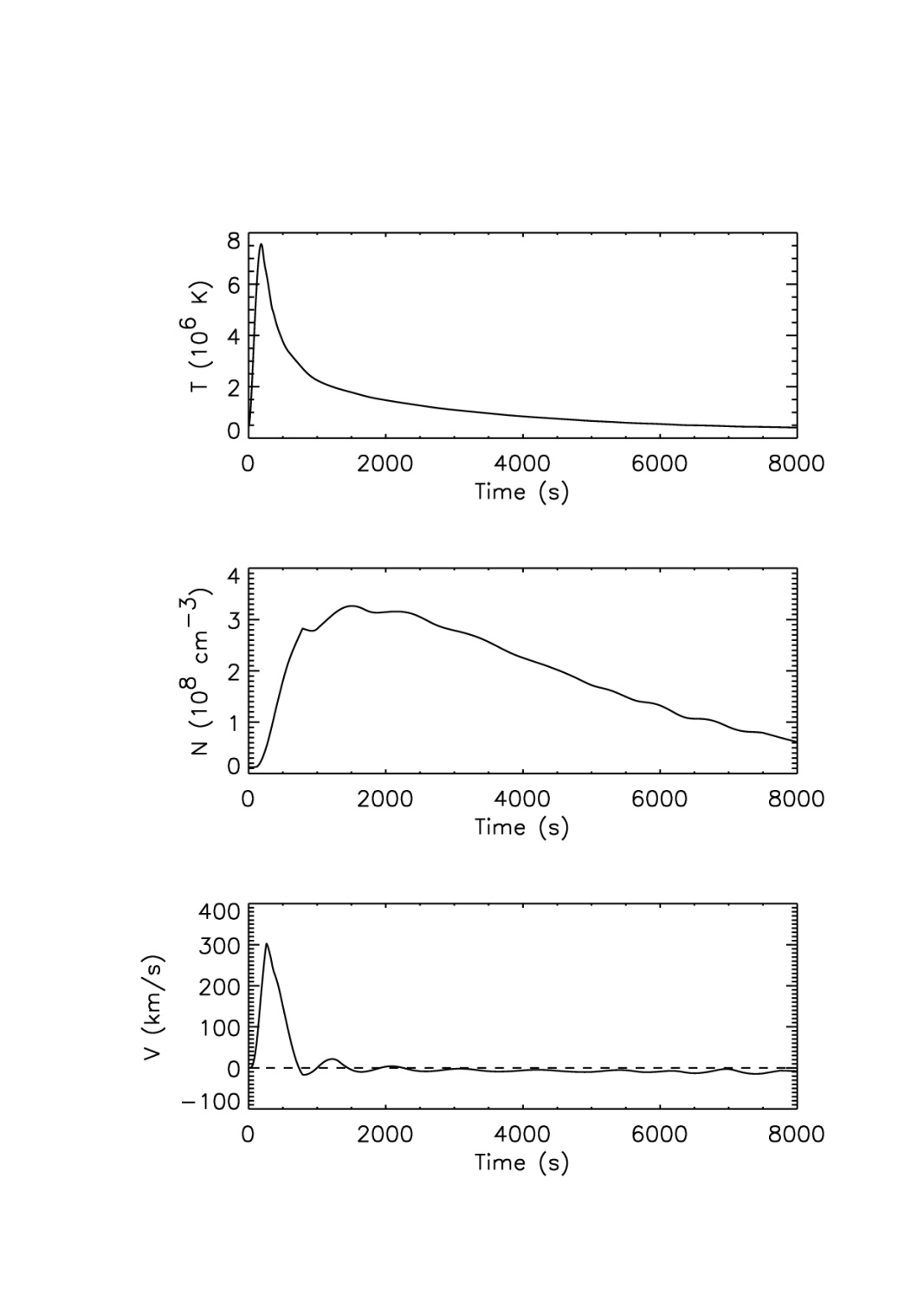 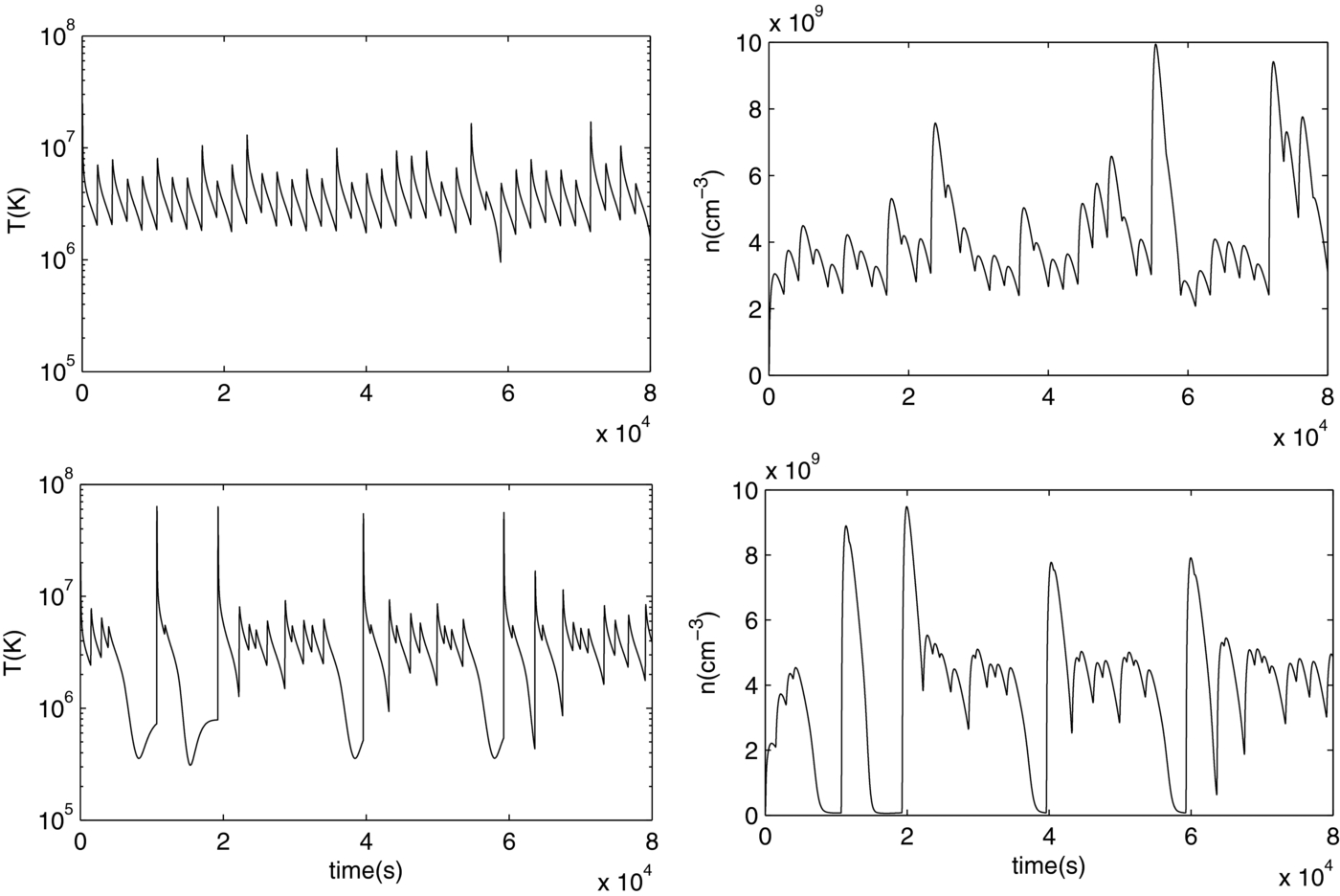 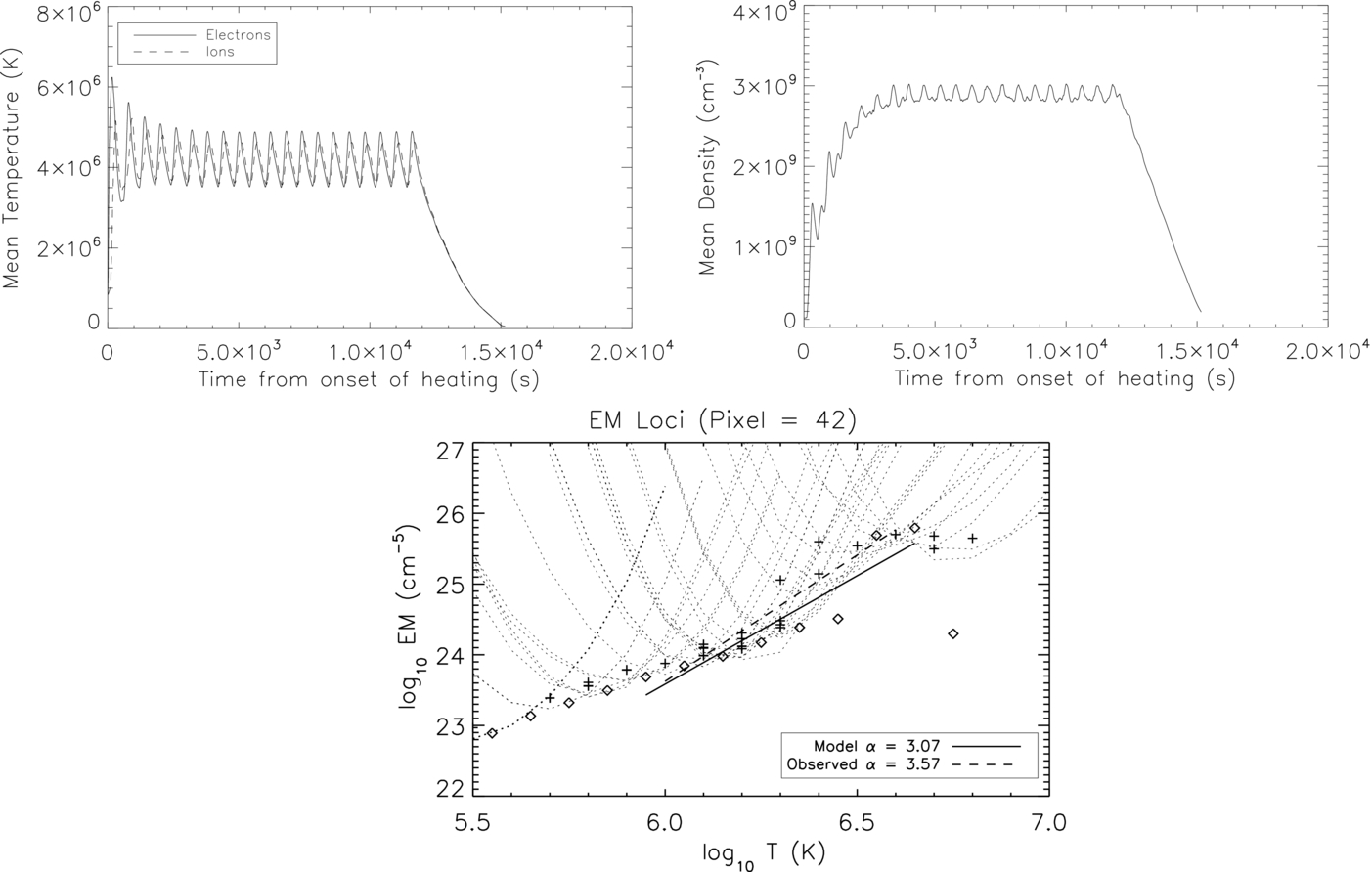 Reep et al. 2013
Bursts of Energy Recur Every ~2000s in AR; Distribution is Required
Burst of energy
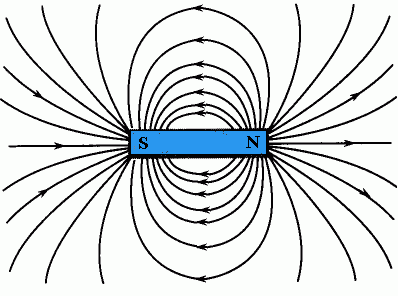 We can rule out regular/continuous ‘steady’ heating, i.e. recurrence times of <500s.
We can rule out ‘low frequency’ heating, i.e. recurrence times >10,000s. 
Power law distribution of recurrence times, and recurrence times dependent on energy deposition (consistent with DEM observations, Cargill 2014) with an average recurrence time of ~2000s on a flux tube best reproduces time lag AR maps 
Distribution is key to simultaneously explaining presence of both partial and full cooling that is observed: sometimes full cooling between energy bursts followed by short intervals of ‘steady’
Remaining Questions
Distribution with ~2000 s is typical for this AR; we need to compare the model with our measurements of other ARs; we need to model QS and compare to our QS measurements
We have narrowed parameter space substantially, but still haven’t determined precise physics of coronal heating